Ádám György 1954-2016
A BEAC sakk szakosztályának vezetője, legendás alakja, postumus Aranyplakett díjasa (MEFS)
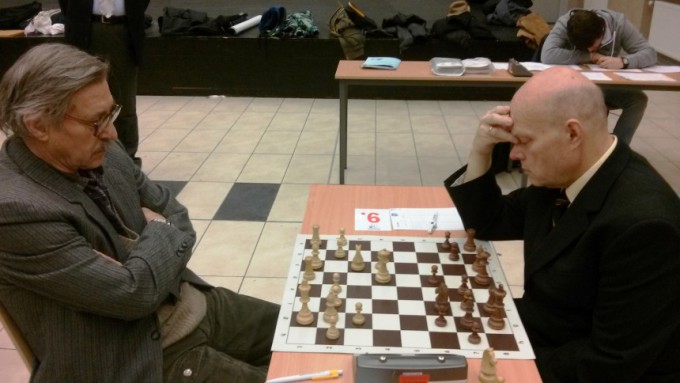 BEAC beszámoló 2015
Budapesti Egyetemi Atlétikai Club
1117 Bp., Bogdánfy Ödön út 10.
www.beac.hu
info@beac.elte.hu
Simon.gabor@beac.elte.hu
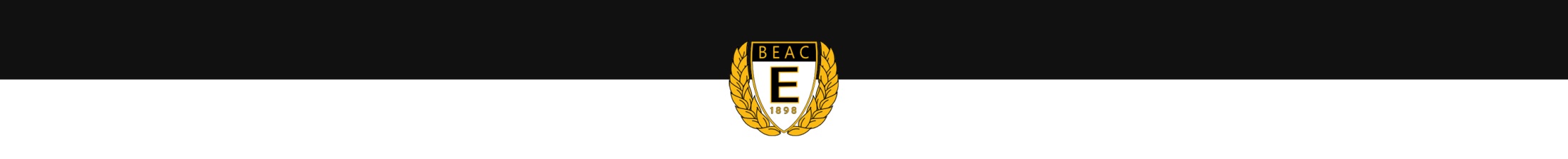 BEAC Helyzetkép
„Az ELTE és a BEAC elválaszthatatlanok egymástól. Nincs egyetemi sport a BEAC nélkül, és nincs BEAC az ELTE nélkül.”
Dr. Mezey Barna

2014 nyara - Sportstratégia elfogadása, Sportiroda megalakulása,
2015 ősz – Egyetemi Sporttanács megalakulása
2016 tavasz – Megegyezés közös sporttelep fejlesztéséről
Infrastruktúra fejlesztés
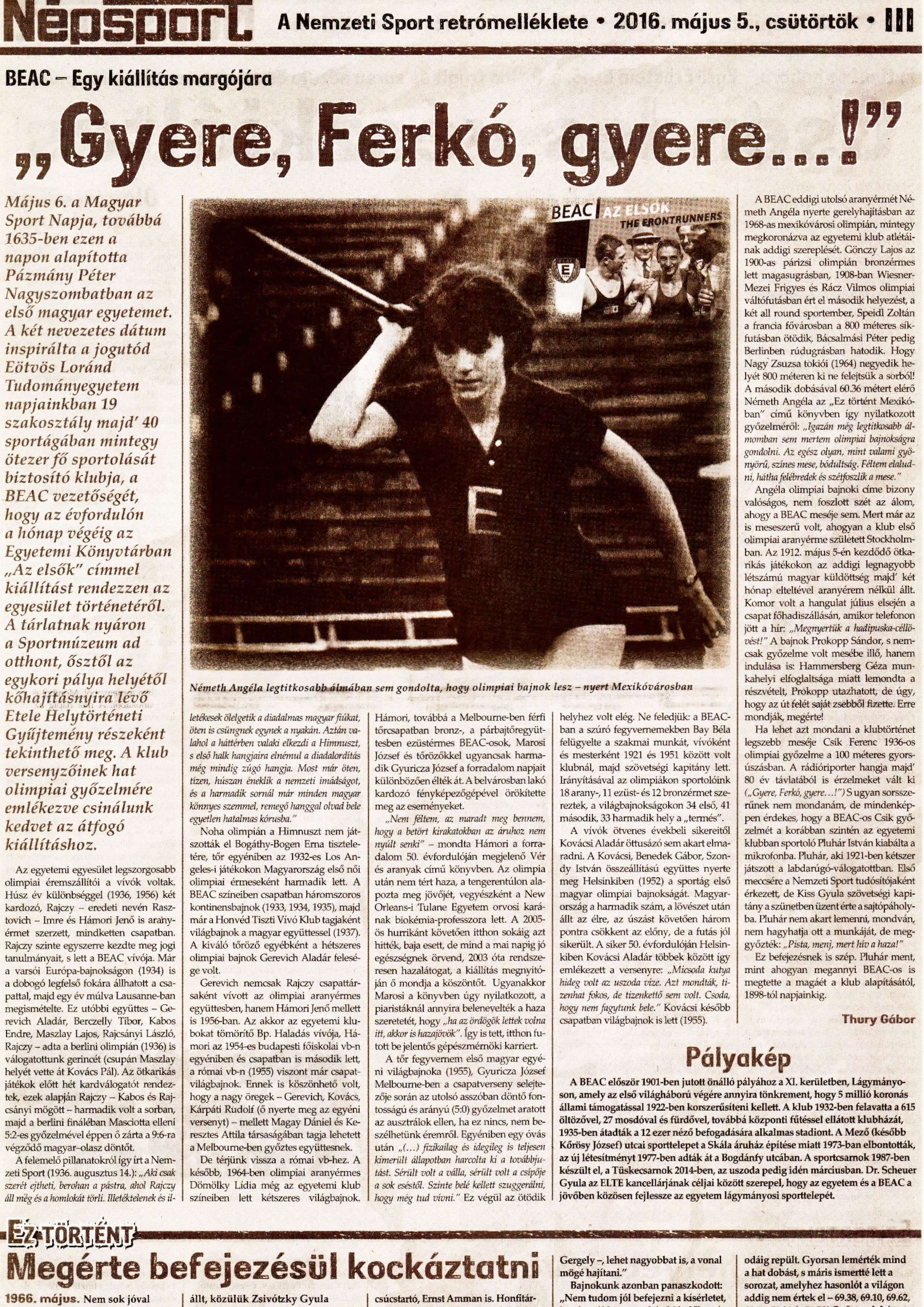 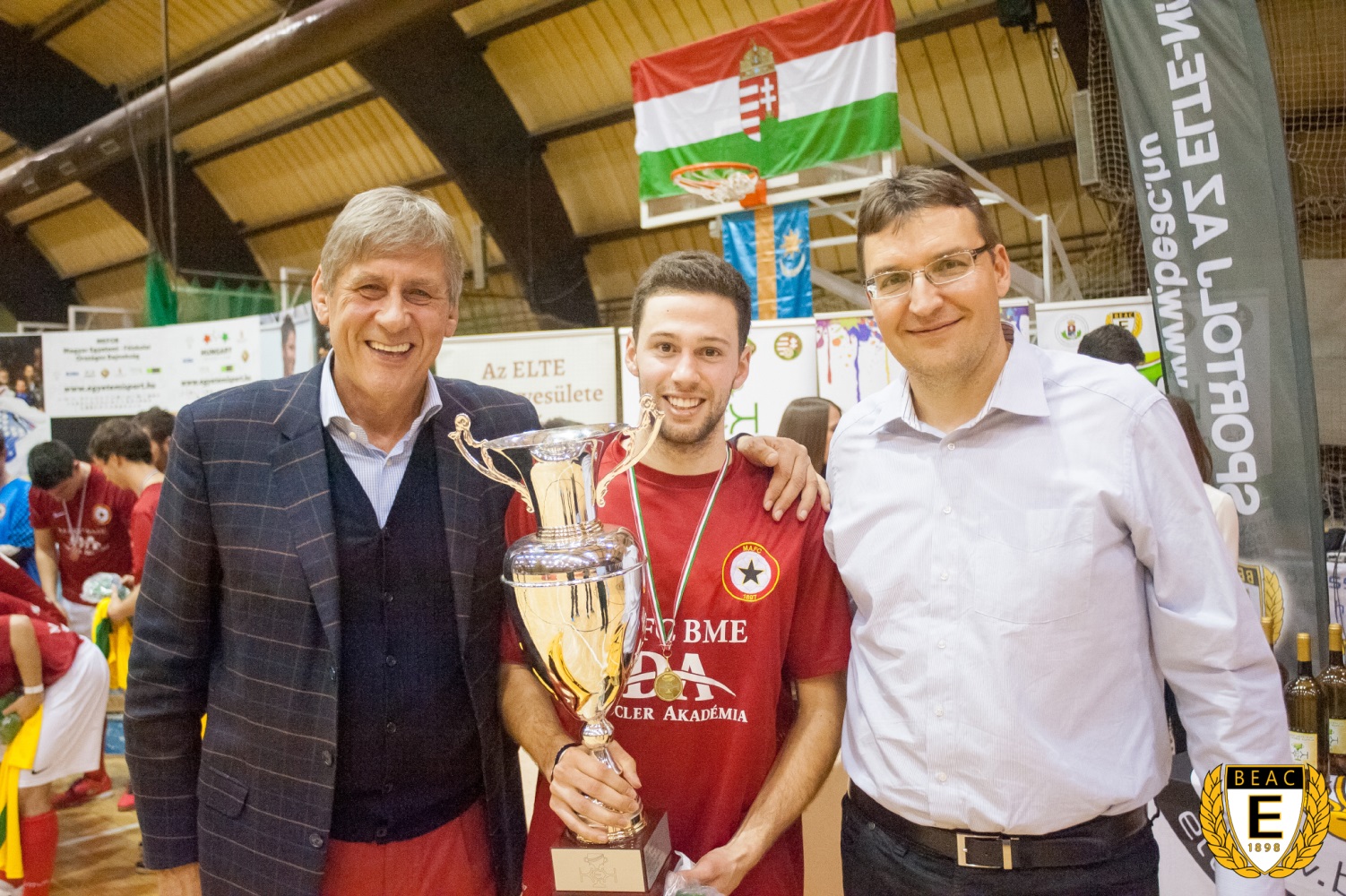 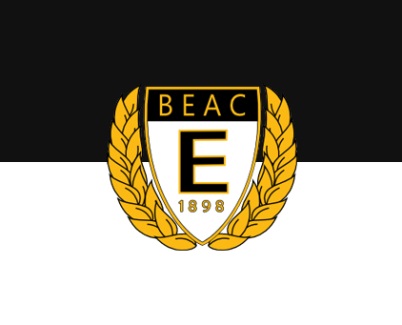 Infrastruktúra fejlesztés
Tüskecsarnok (edzések, rendezvények)
Tüske-uszoda
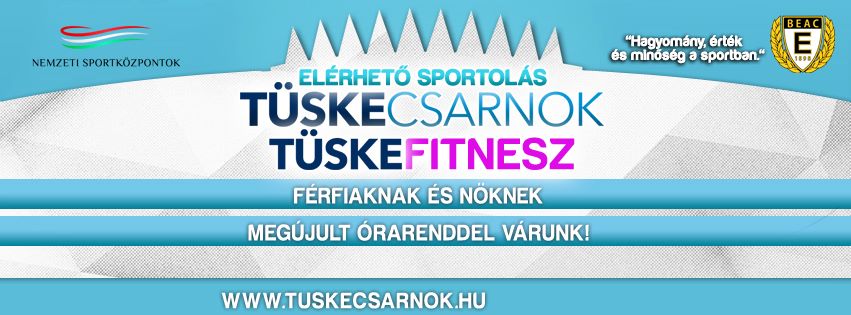 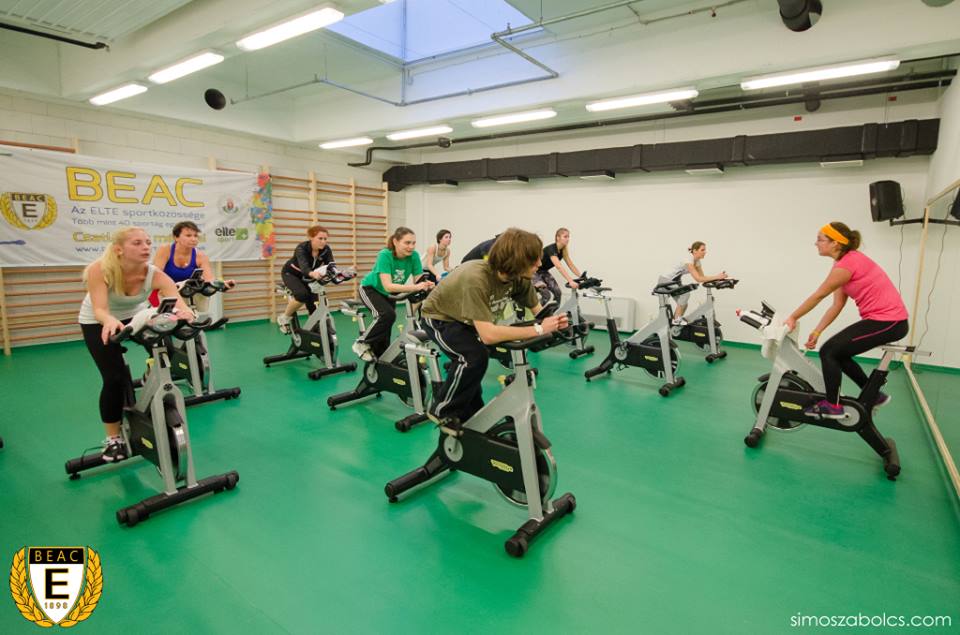 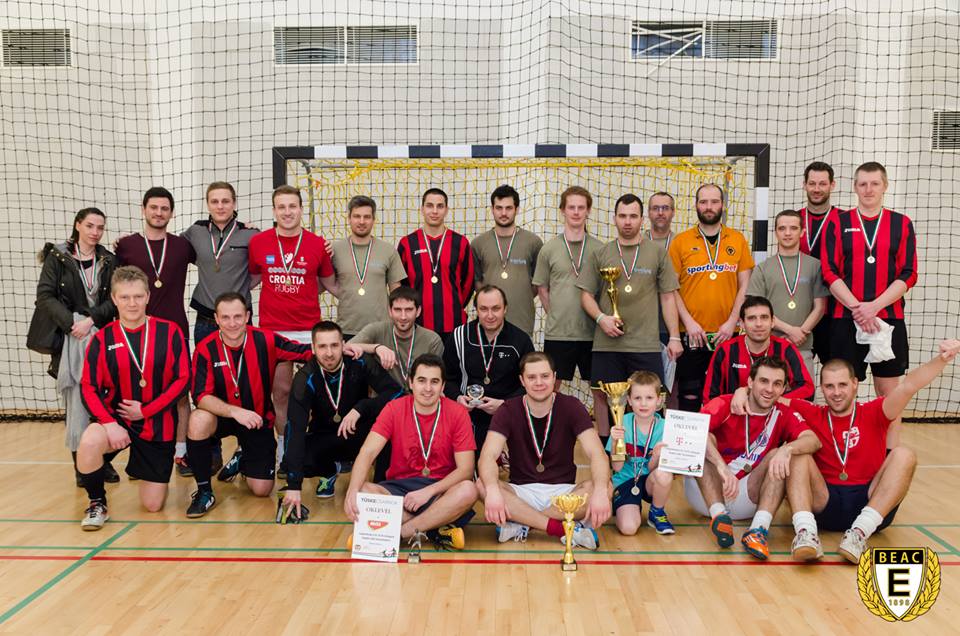 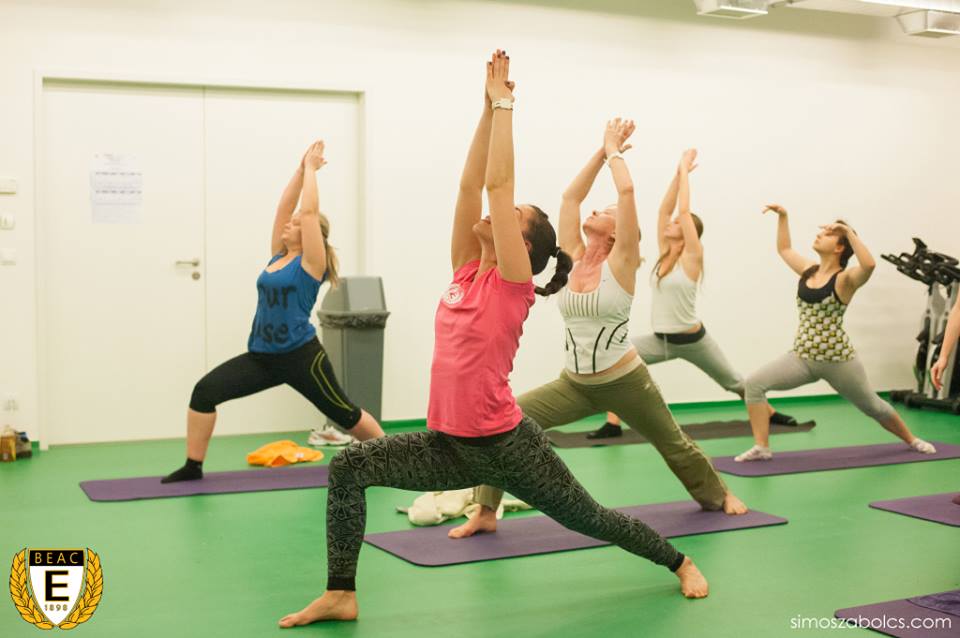 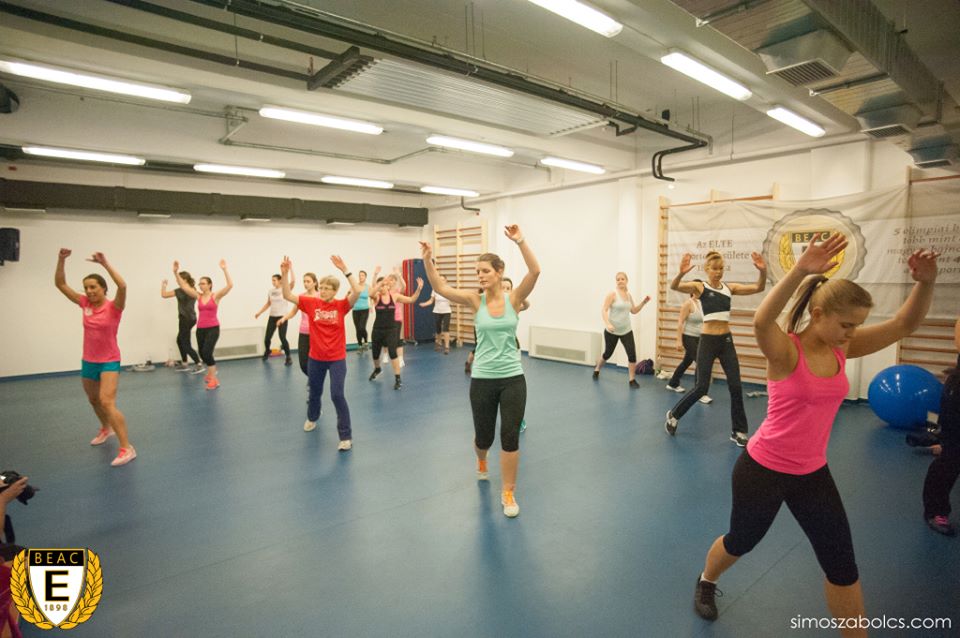 Infrastruktúra fejlesztés
Megújult a BEAC Iroda
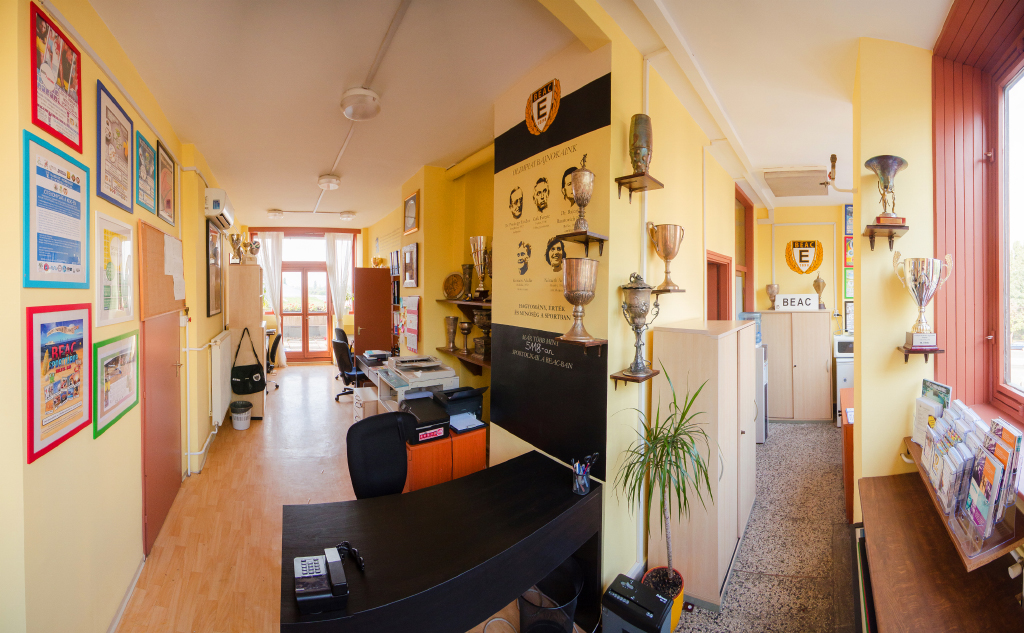 Infrastruktúra fejlesztés
Új szakosztályi iroda
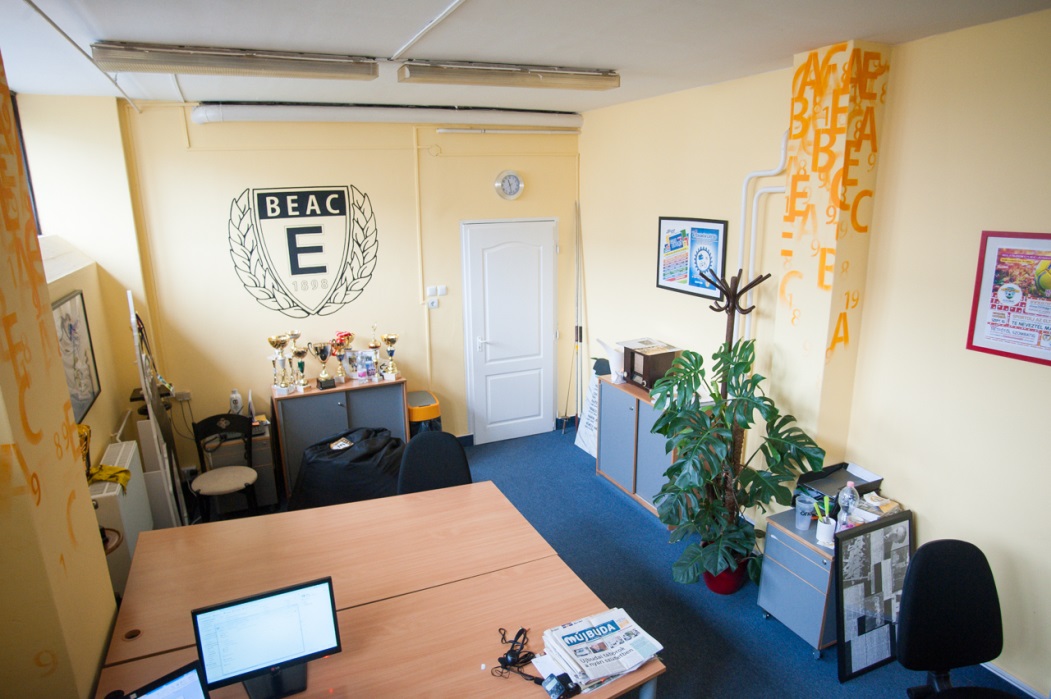 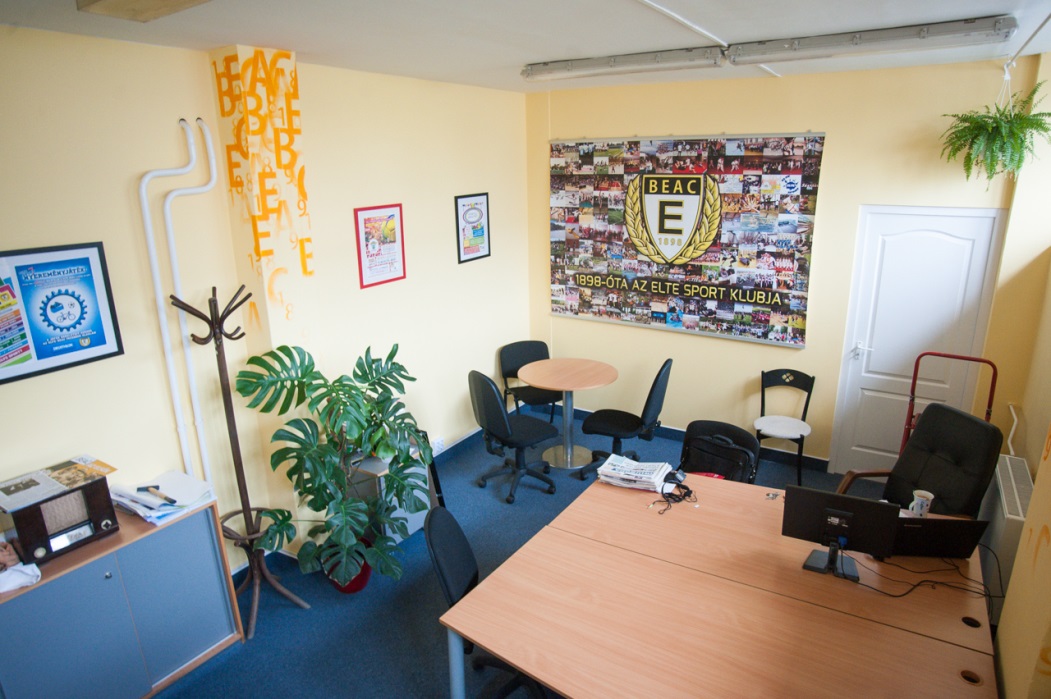 Sporteredmények
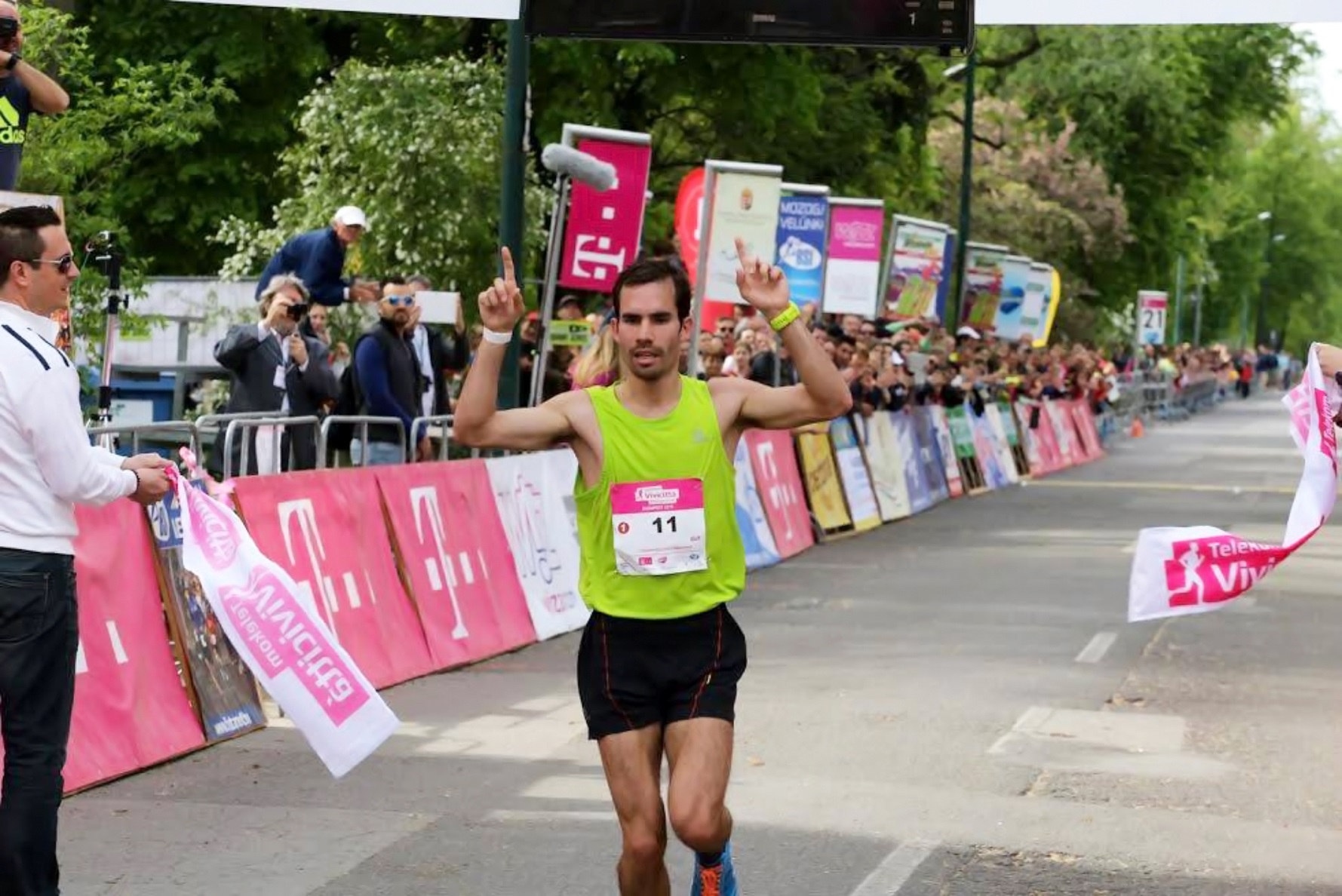 Sporteredmények
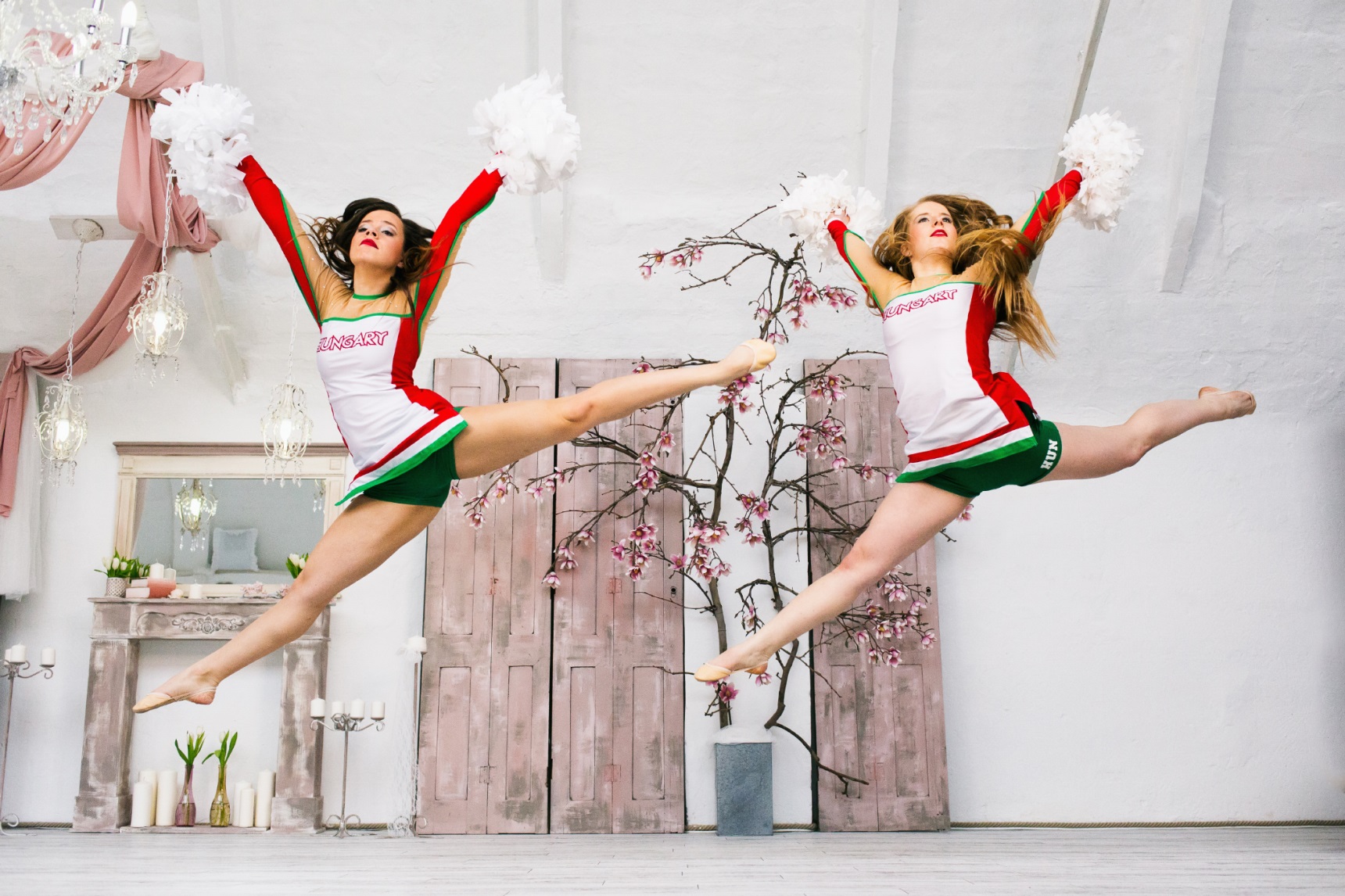 Sporteredmények
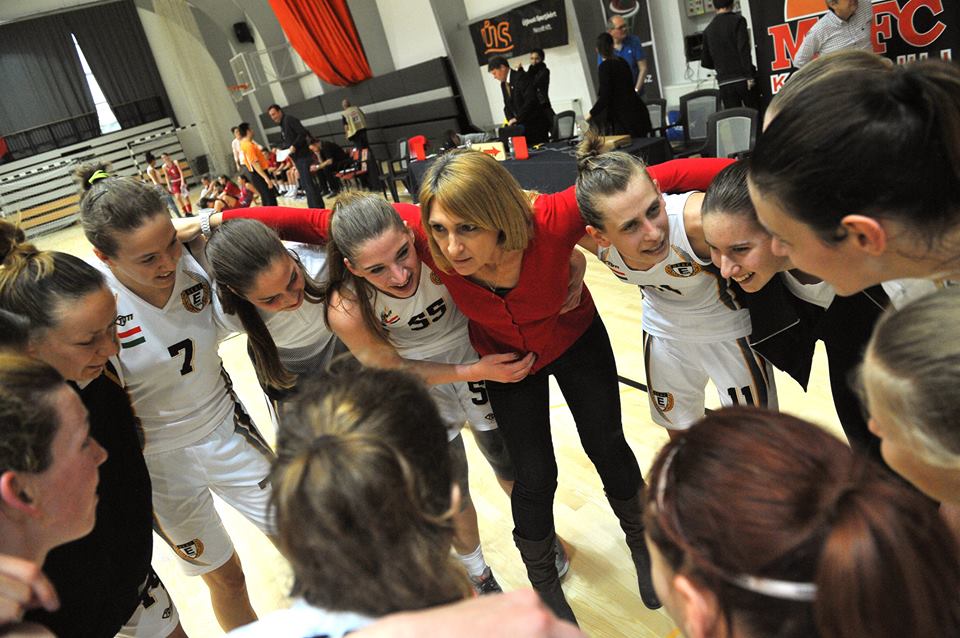 Sporteredmények
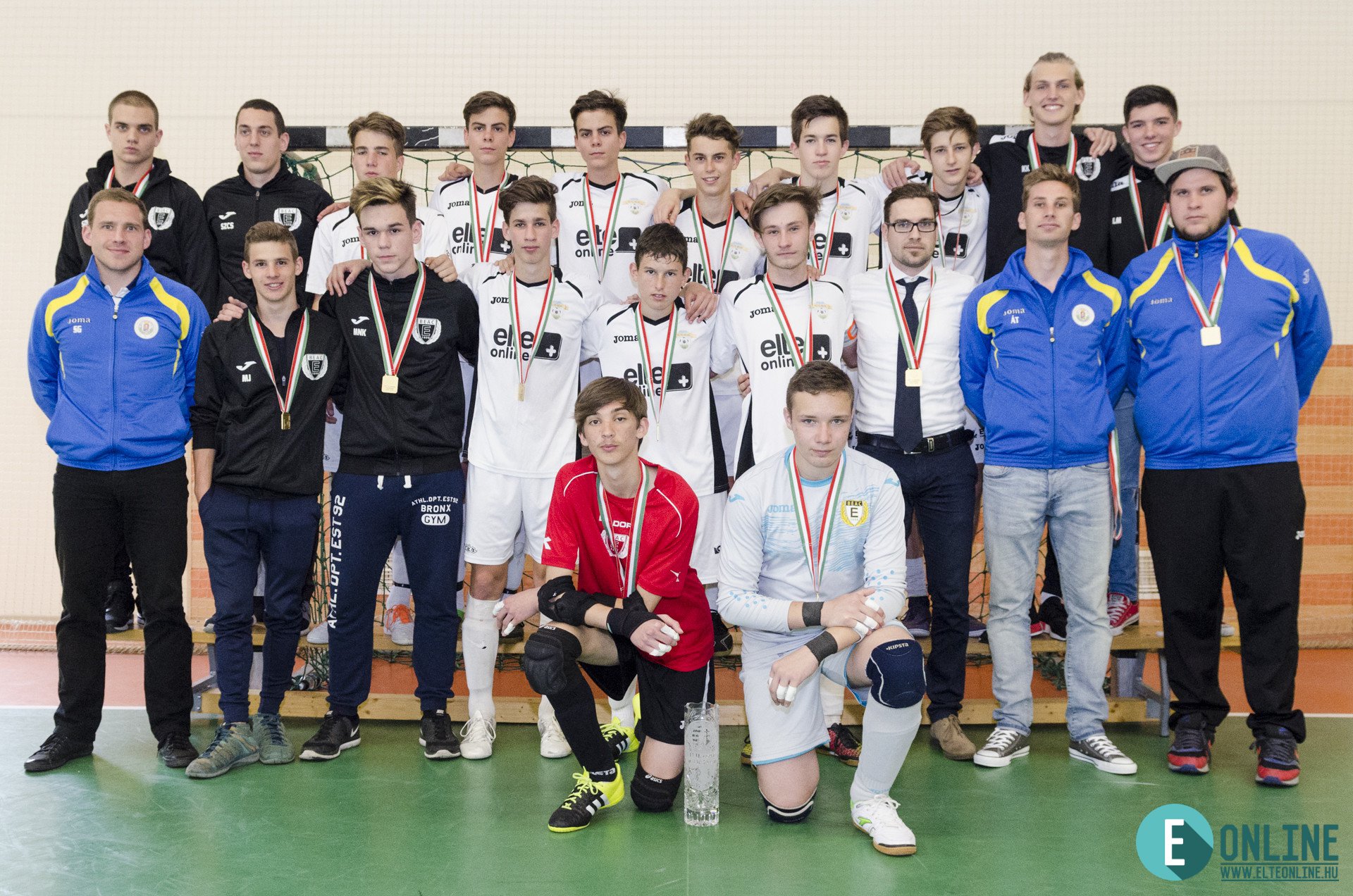 Sporteredmények
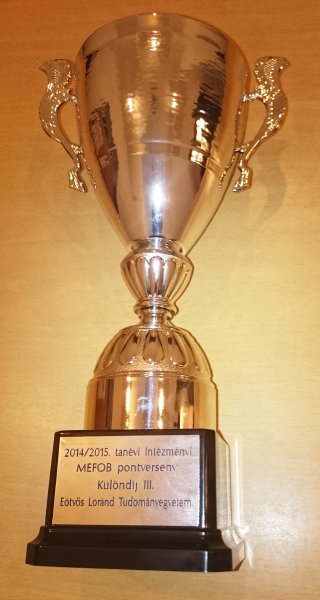 MEFOB intézményi pontverseny Különdíj III. - ELTE
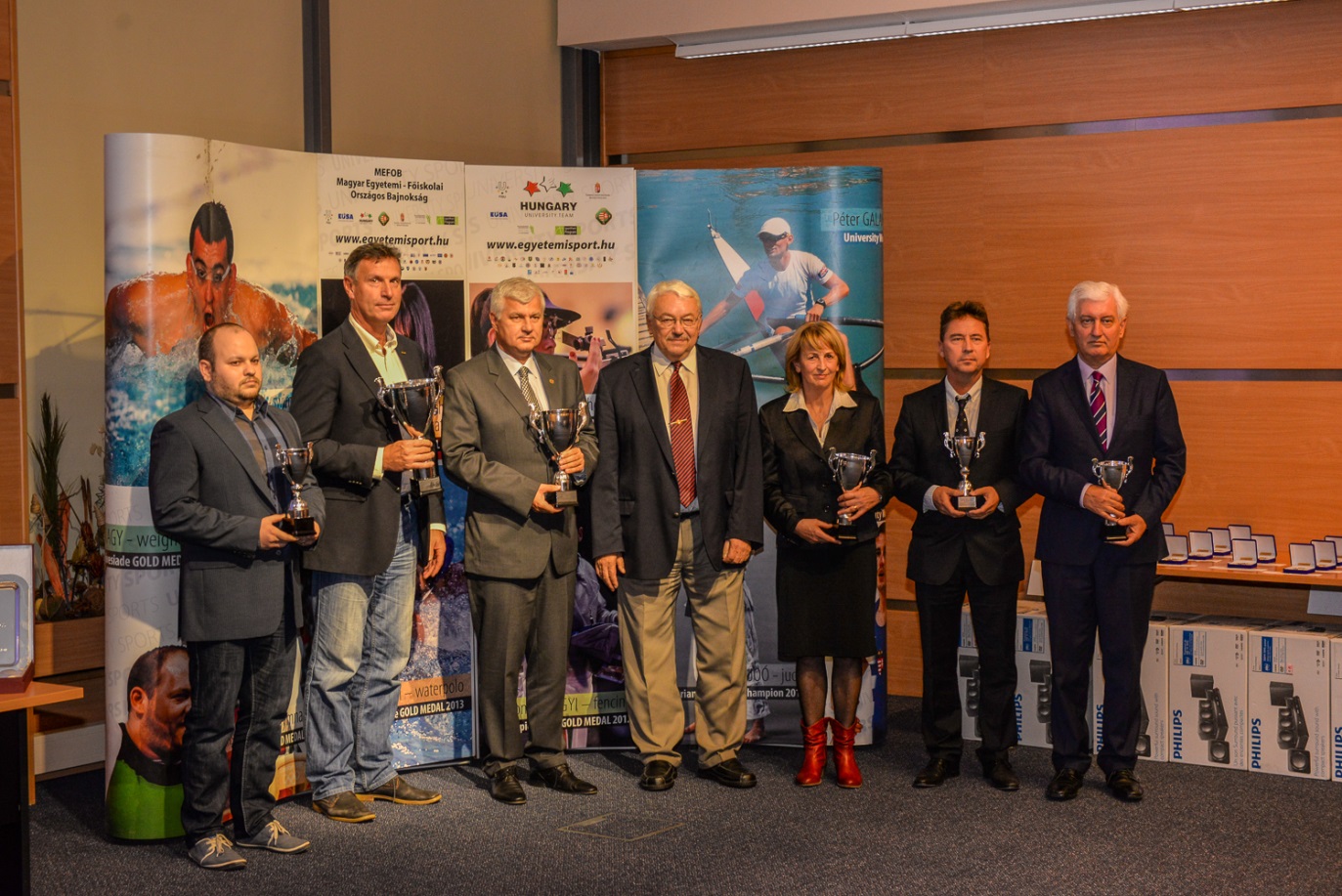 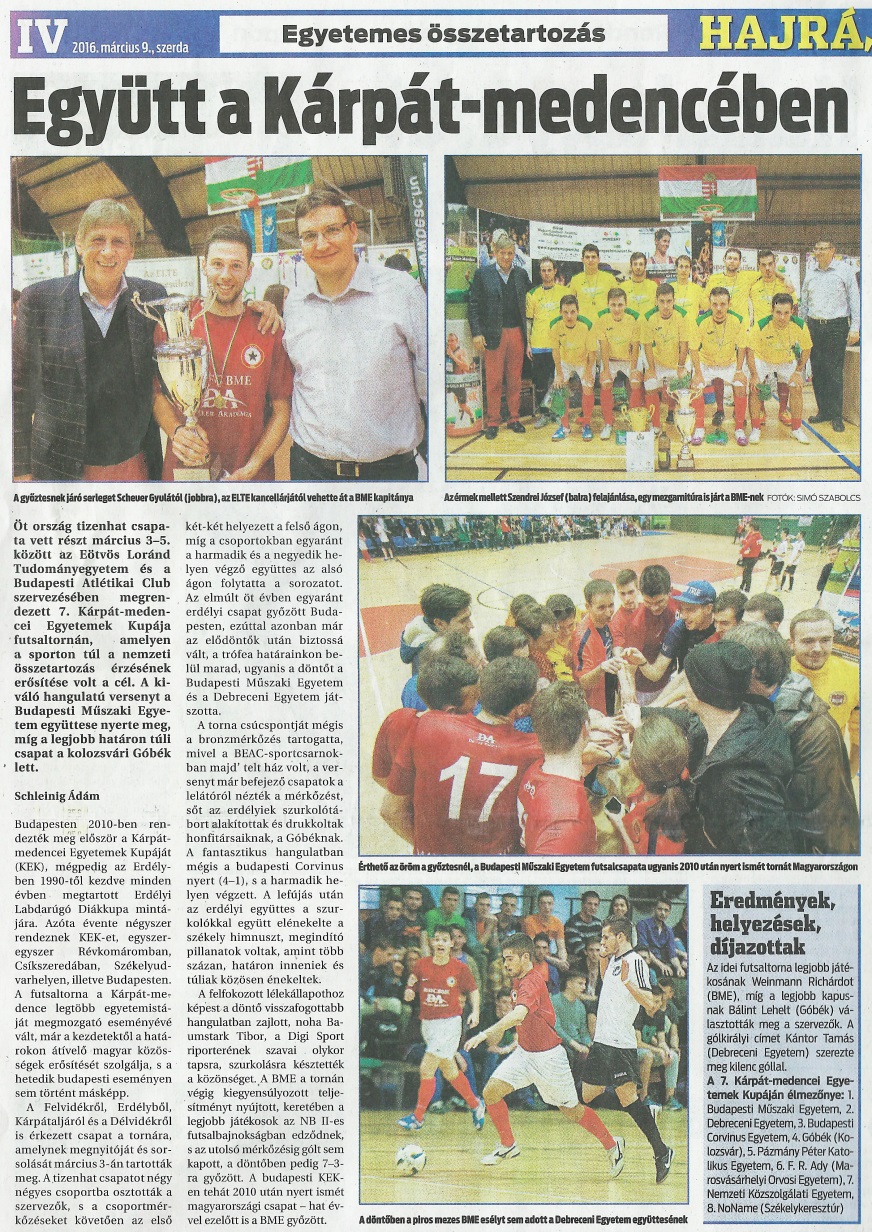 Megjelenés, kommunikáció
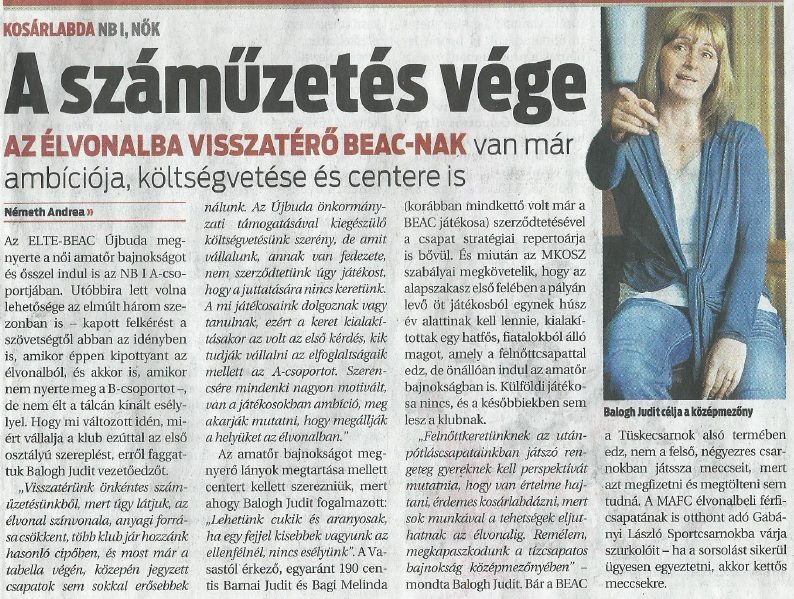 Megjelenés, kommunikáció
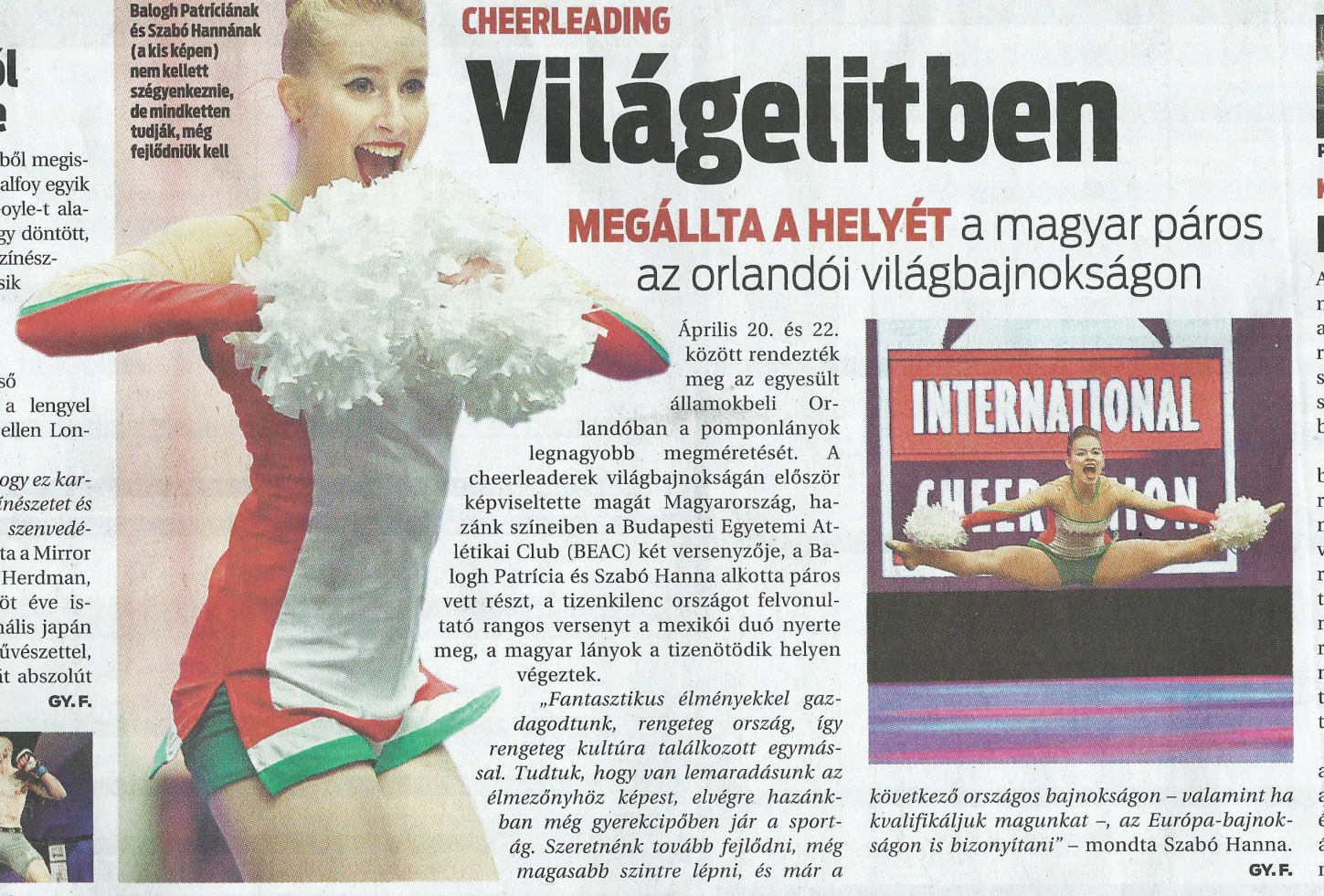 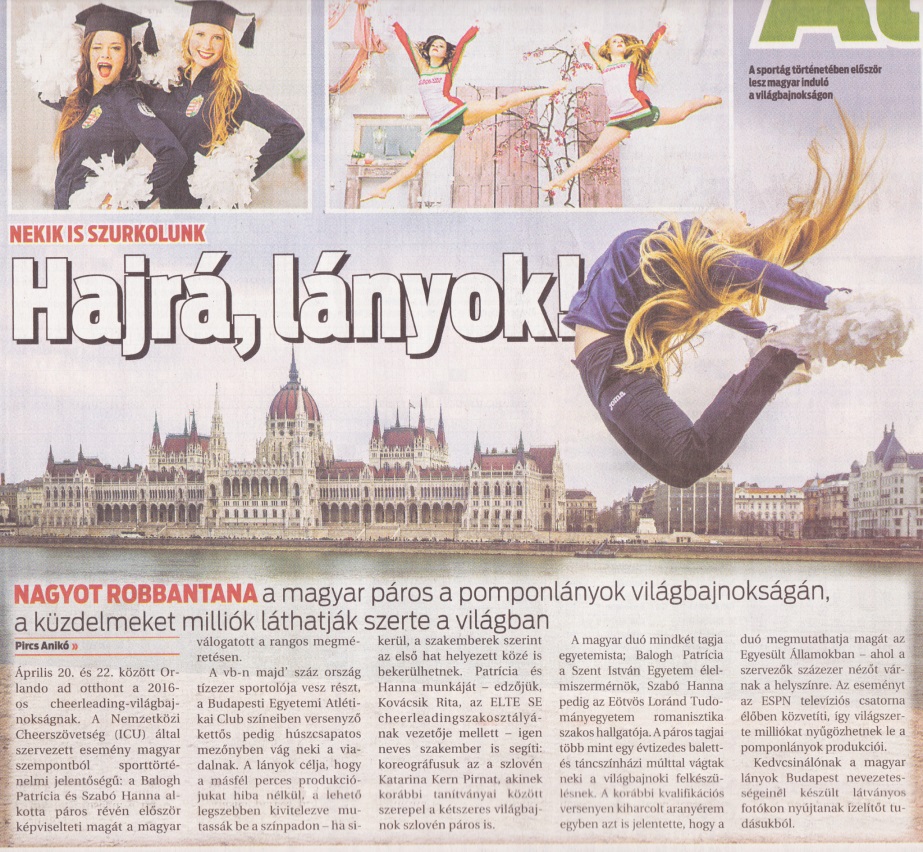 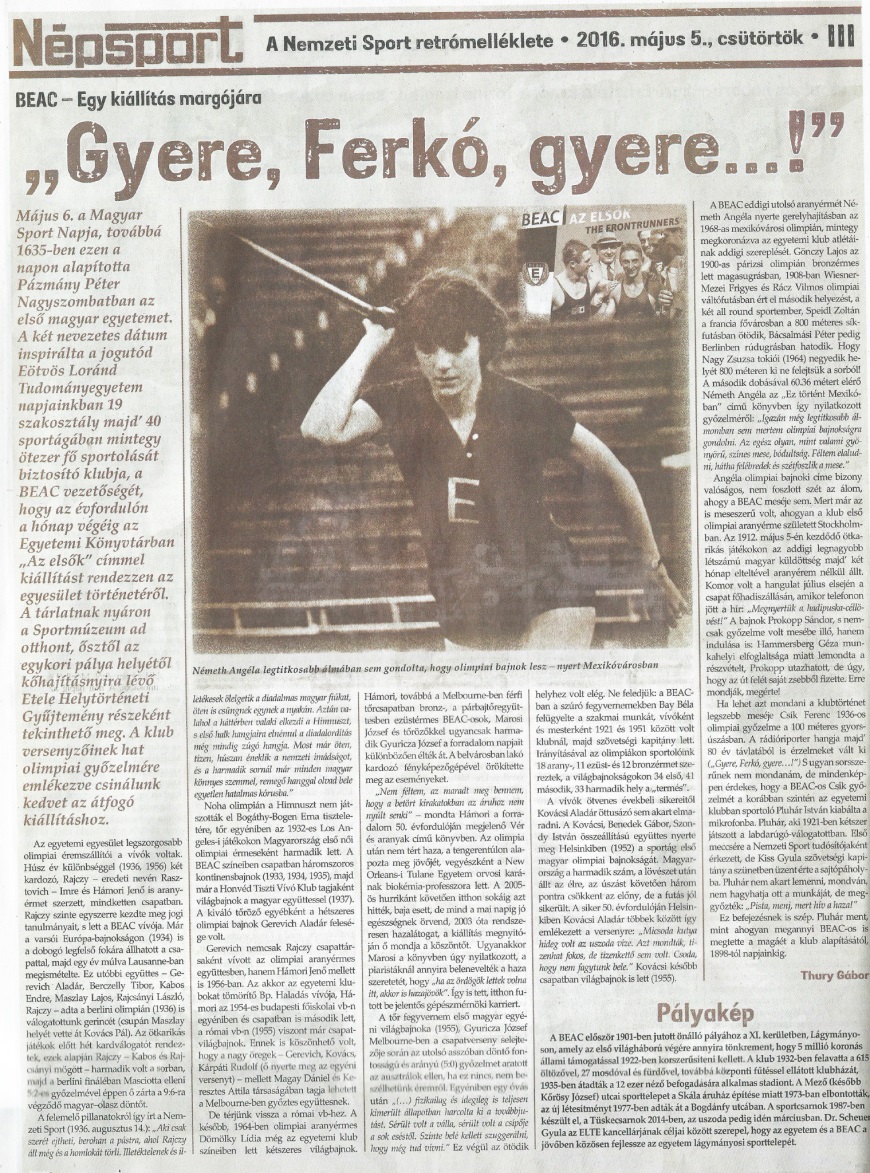 Megjelenés, kommunikáció
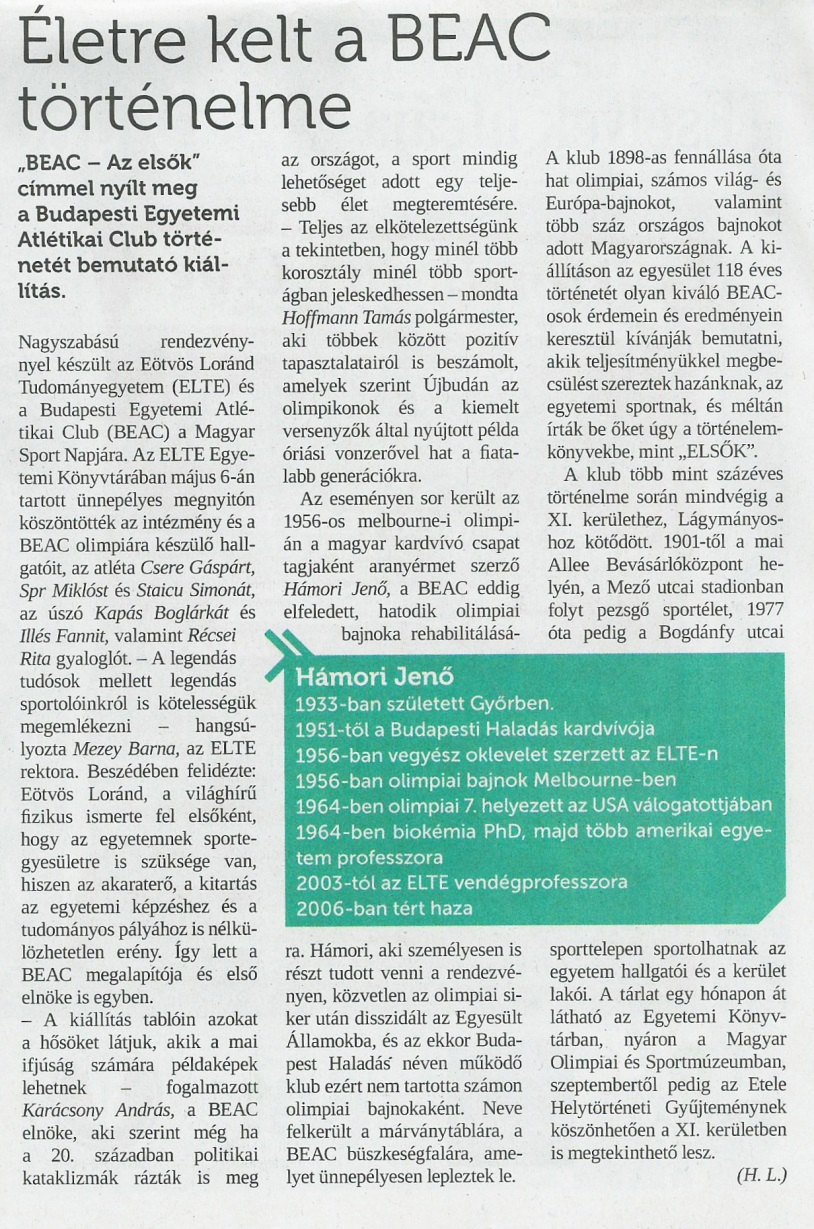 Megjelenés, kommunikáció
Online:
beac.hu
elte.hu
elteonline.hu
ujbuda.hu
nso.hu
mno.hu

Közösségi média: 
 BEAC központi Facebook oldal, több mint 6000 követő
 BEAC szakosztályi FB oldalak, összesen  39 darab, közel 20.000 követő
 BEAC FB csoportok,  összesen 6000 tag
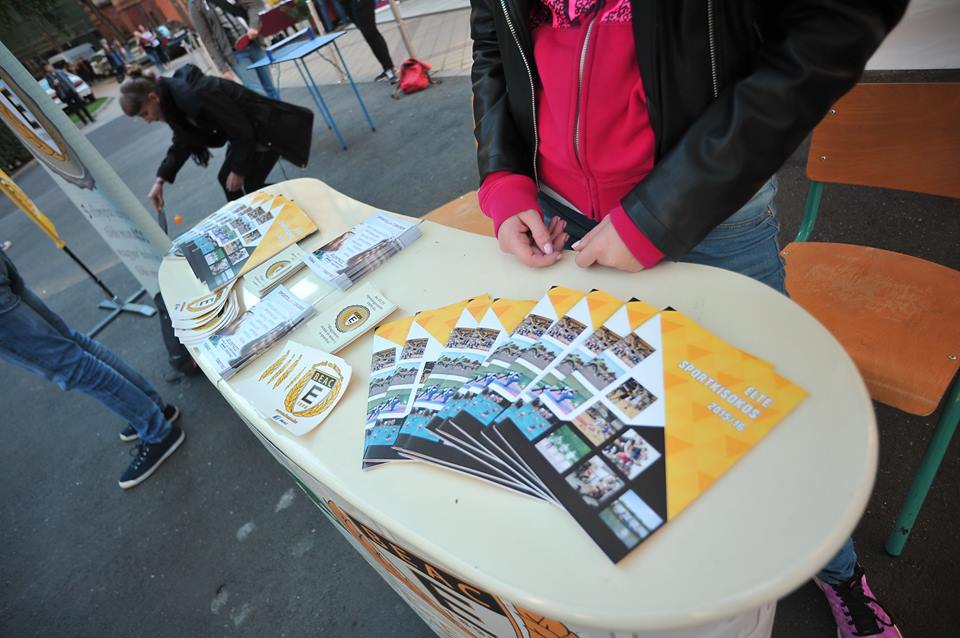 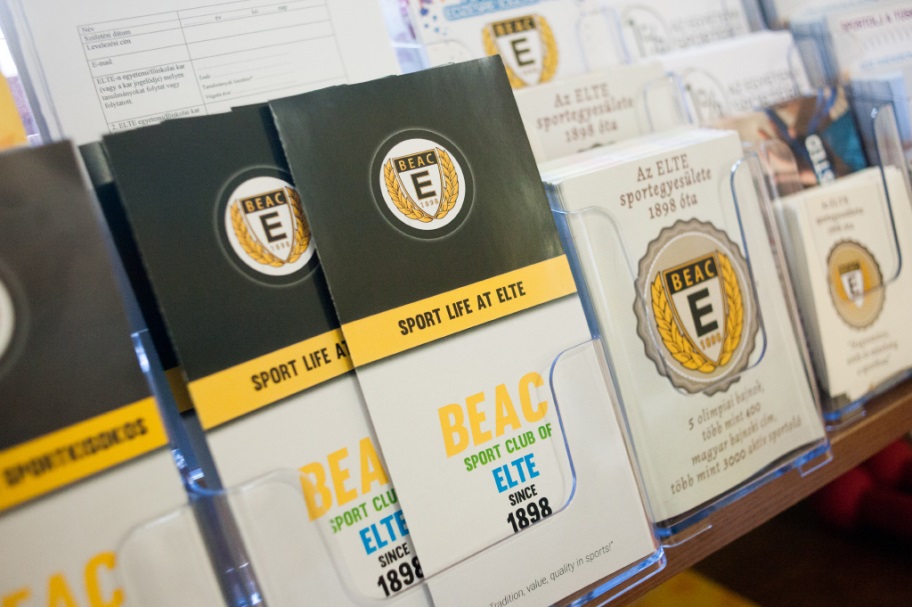 Megjelenés, kommunikáció
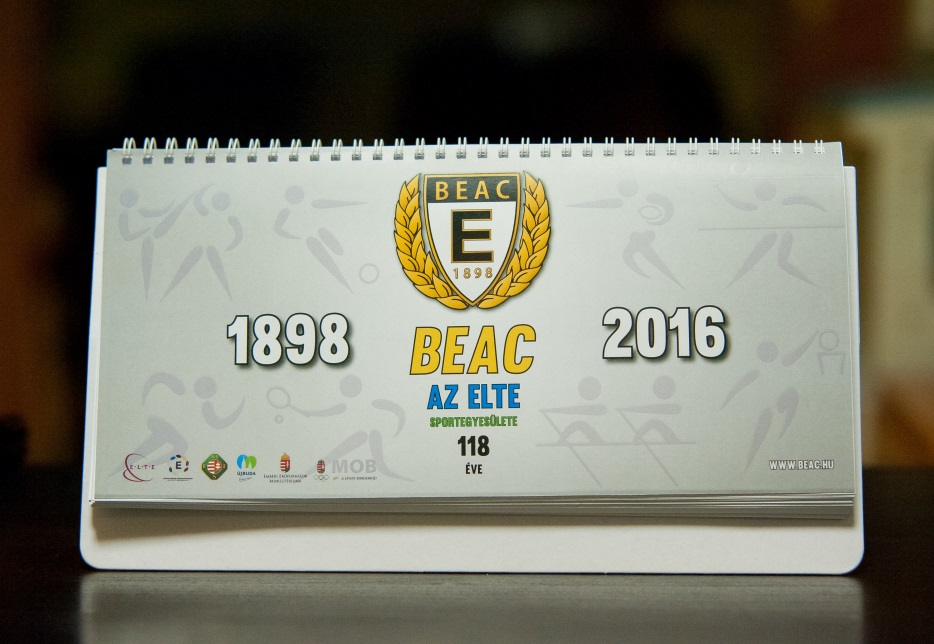 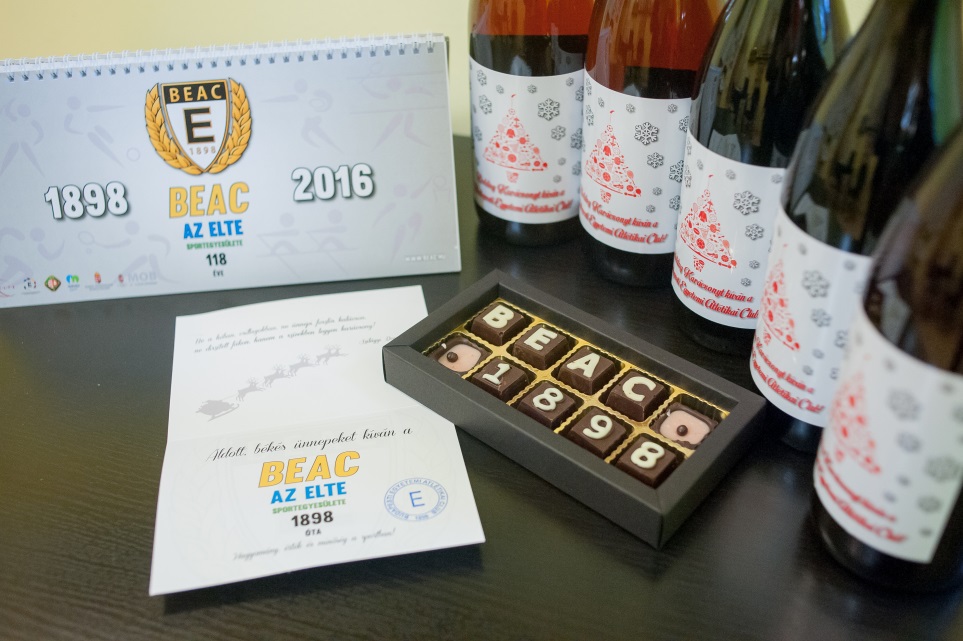 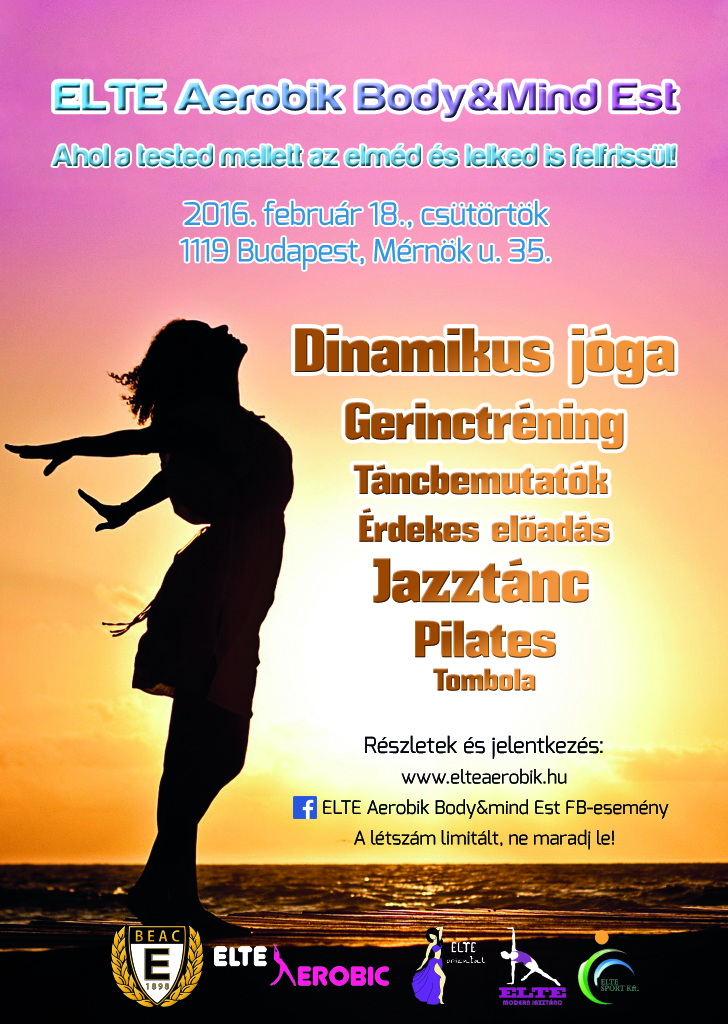 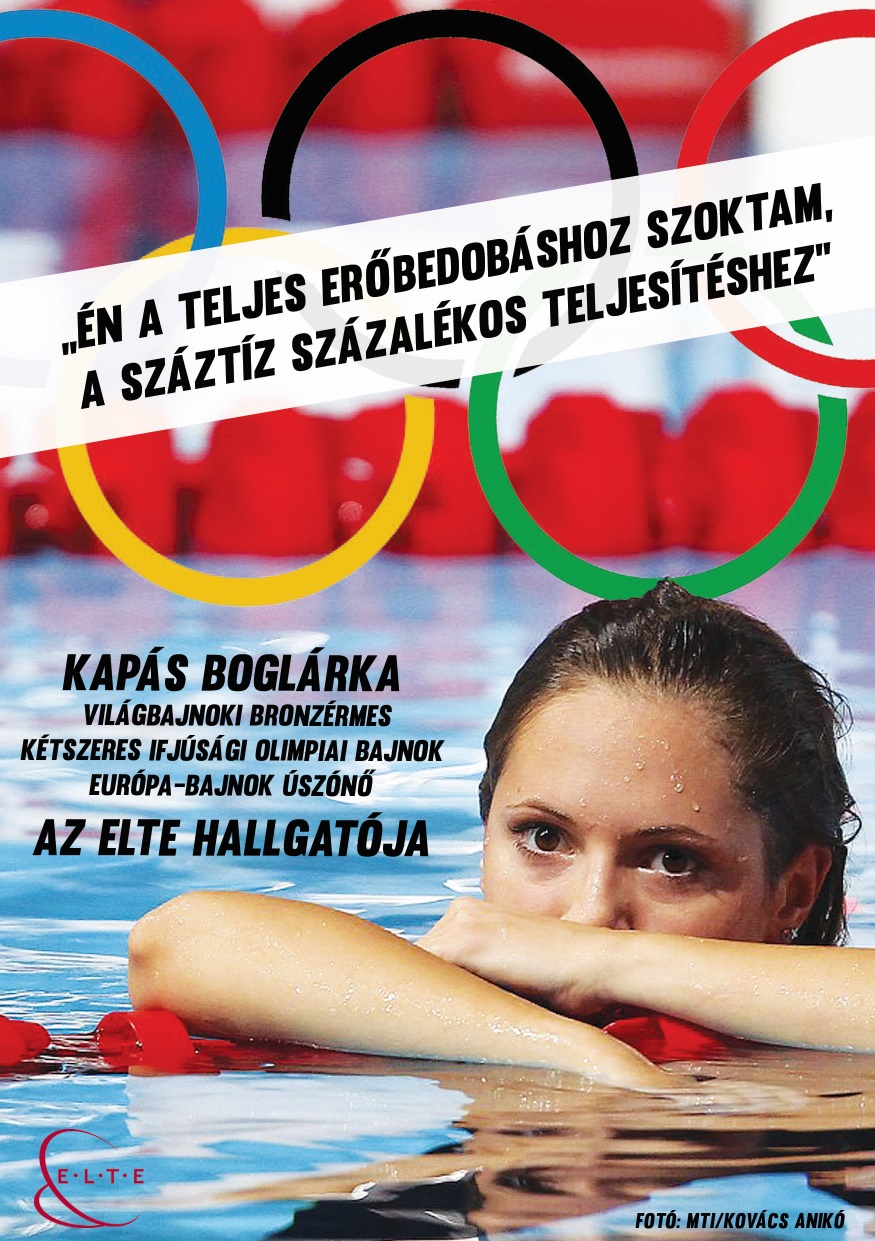 Megjelenés, kommunikáció
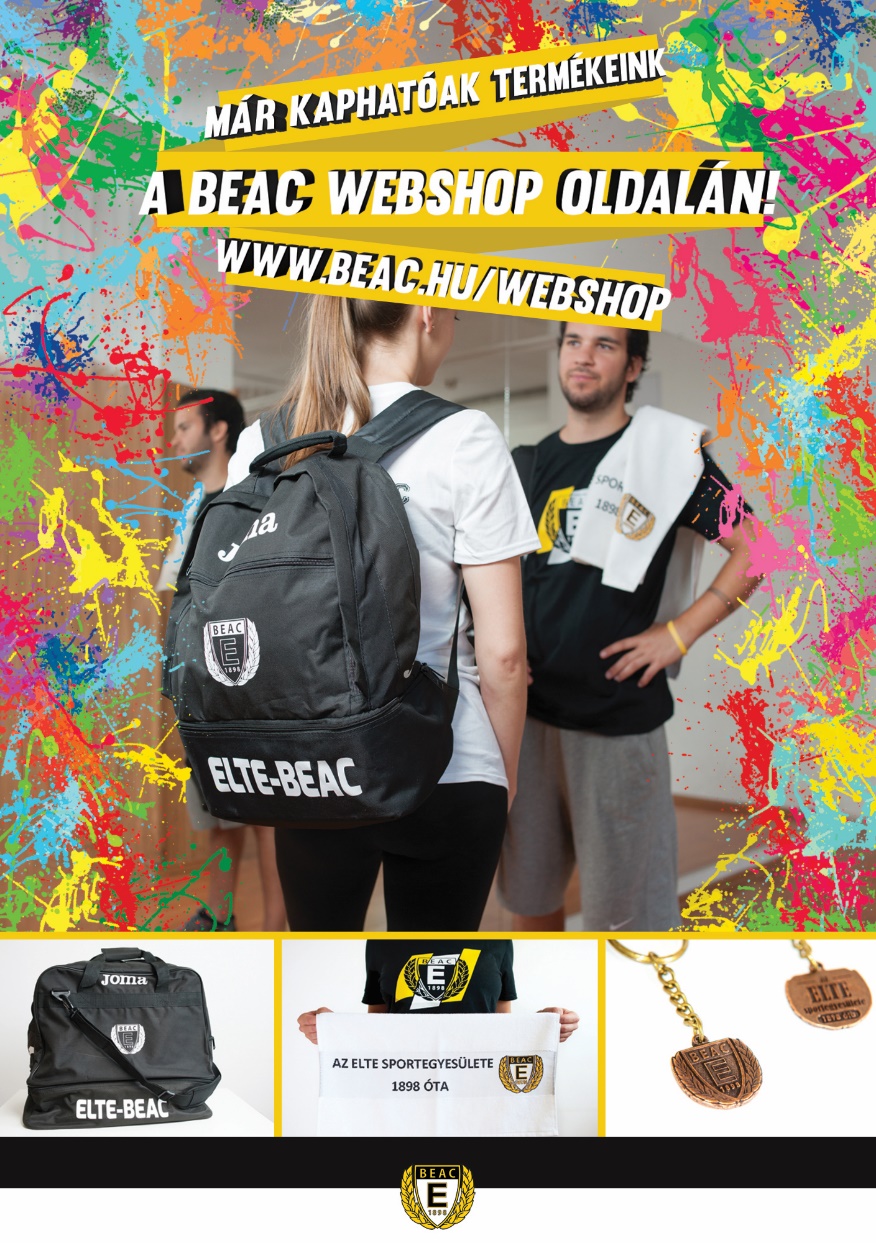 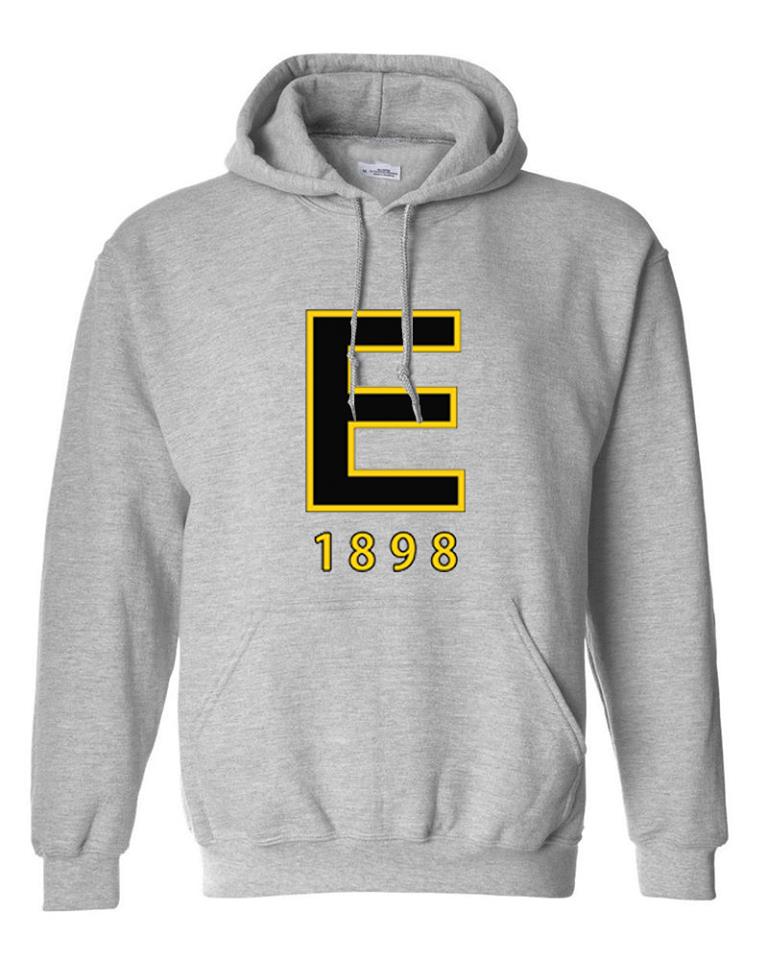 Megjelenés, kommunikáció
Megjelenés, kommunikáció
BEAC - Az elsők c. vándorkiállítás
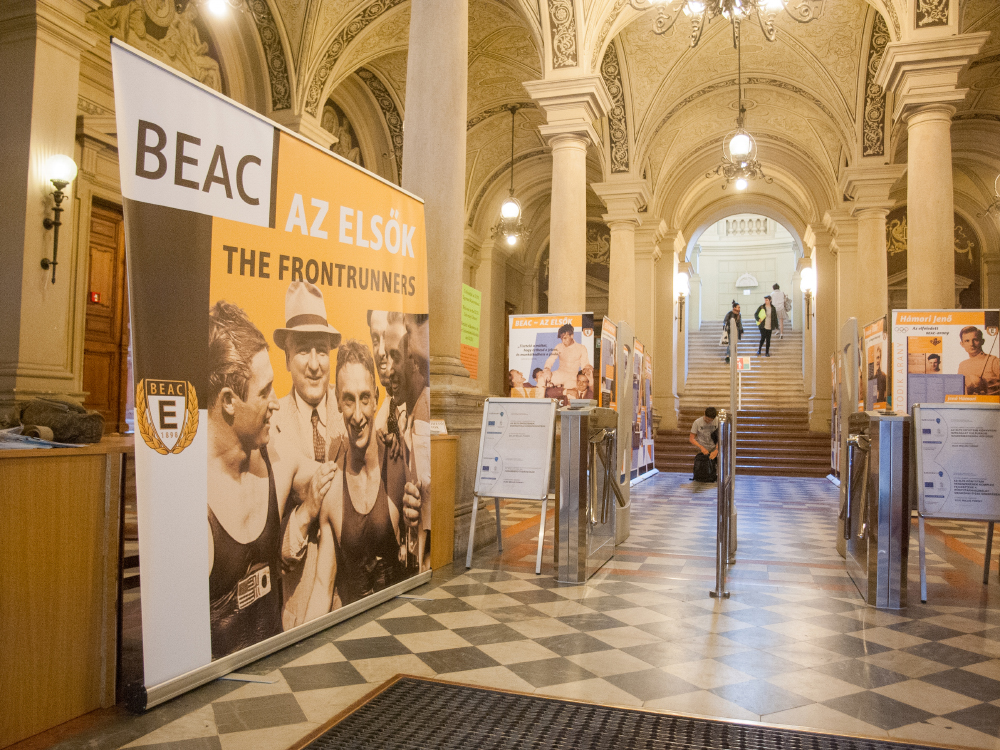 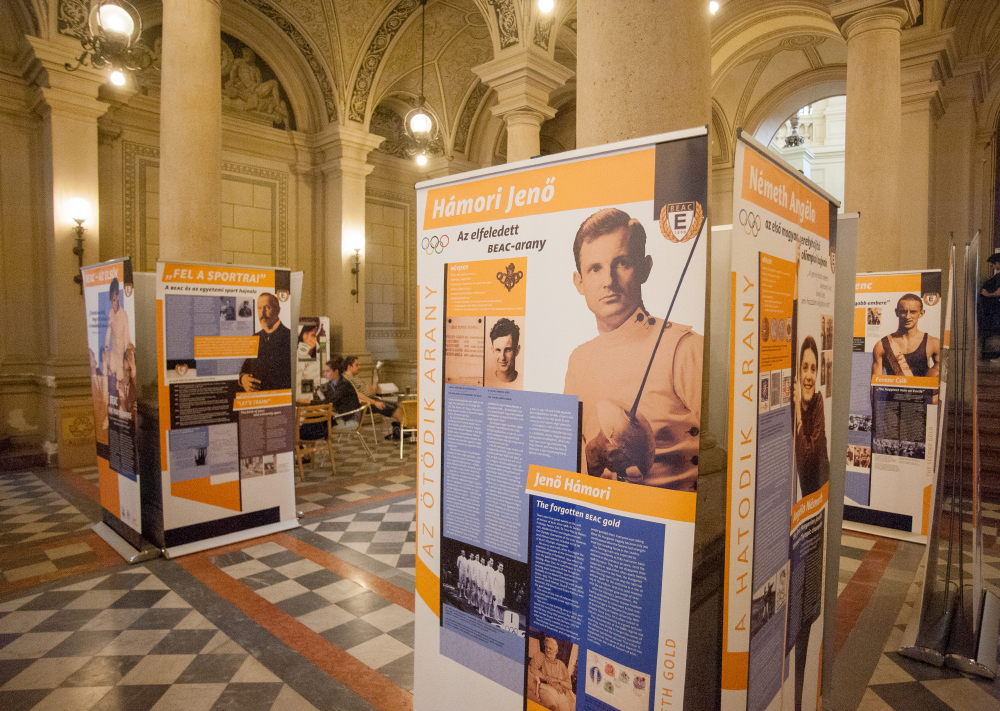 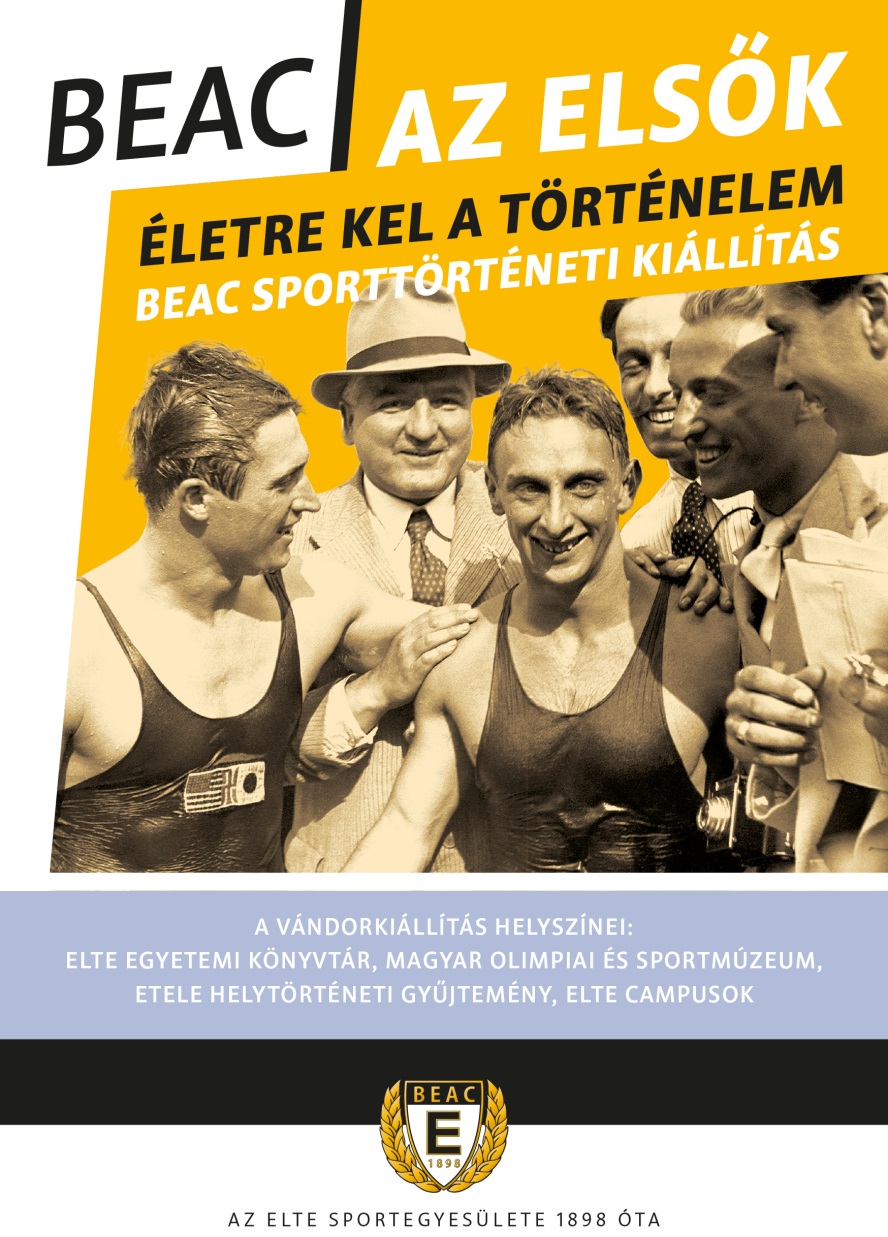 Megjelenés, kommunikáció
BEAC - Az elsők c. vándorkiállítás
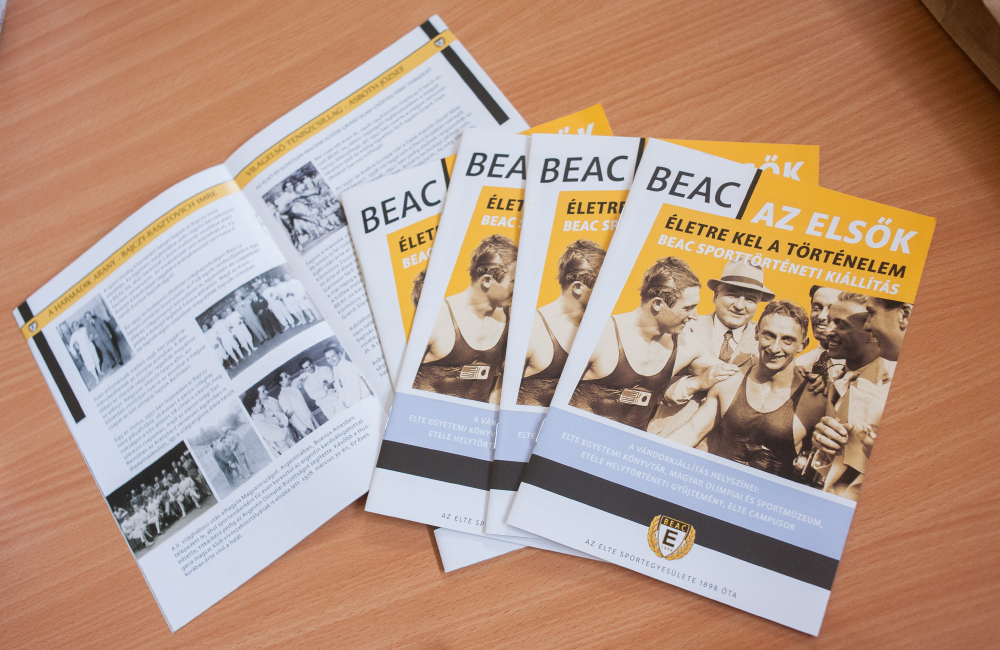 Megjelenés, kommunikáció
Hámori Jenő rehabilitálása (márványtábla)/riói olimpikonok köszöntése
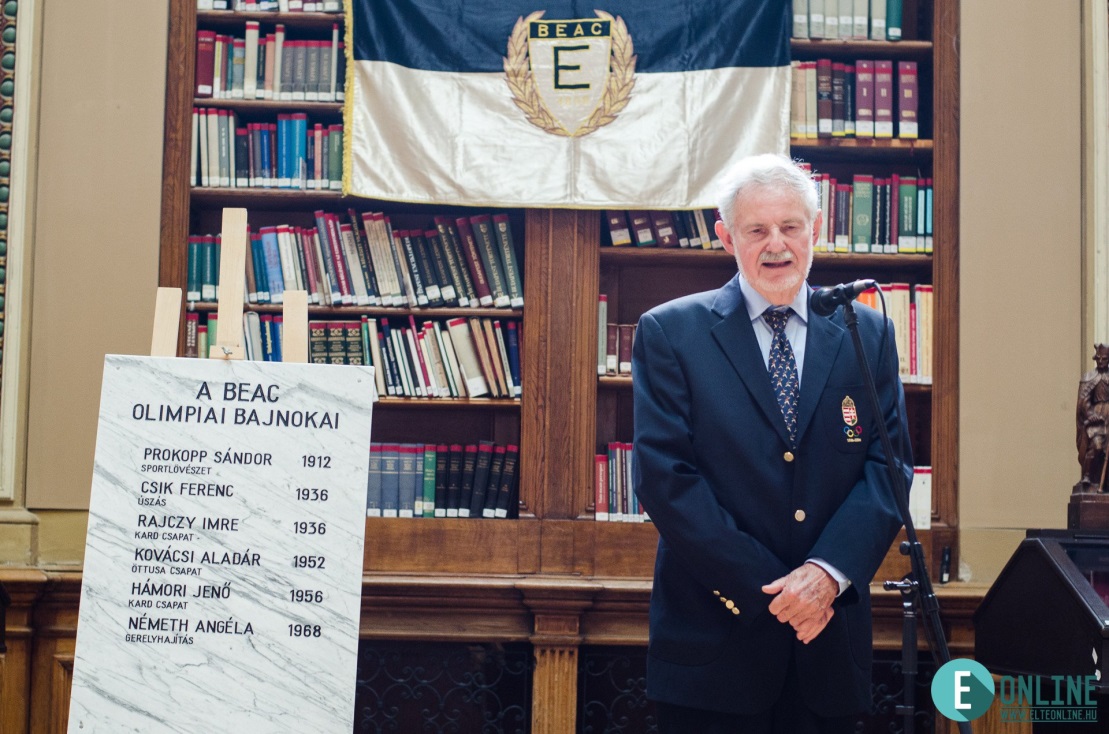 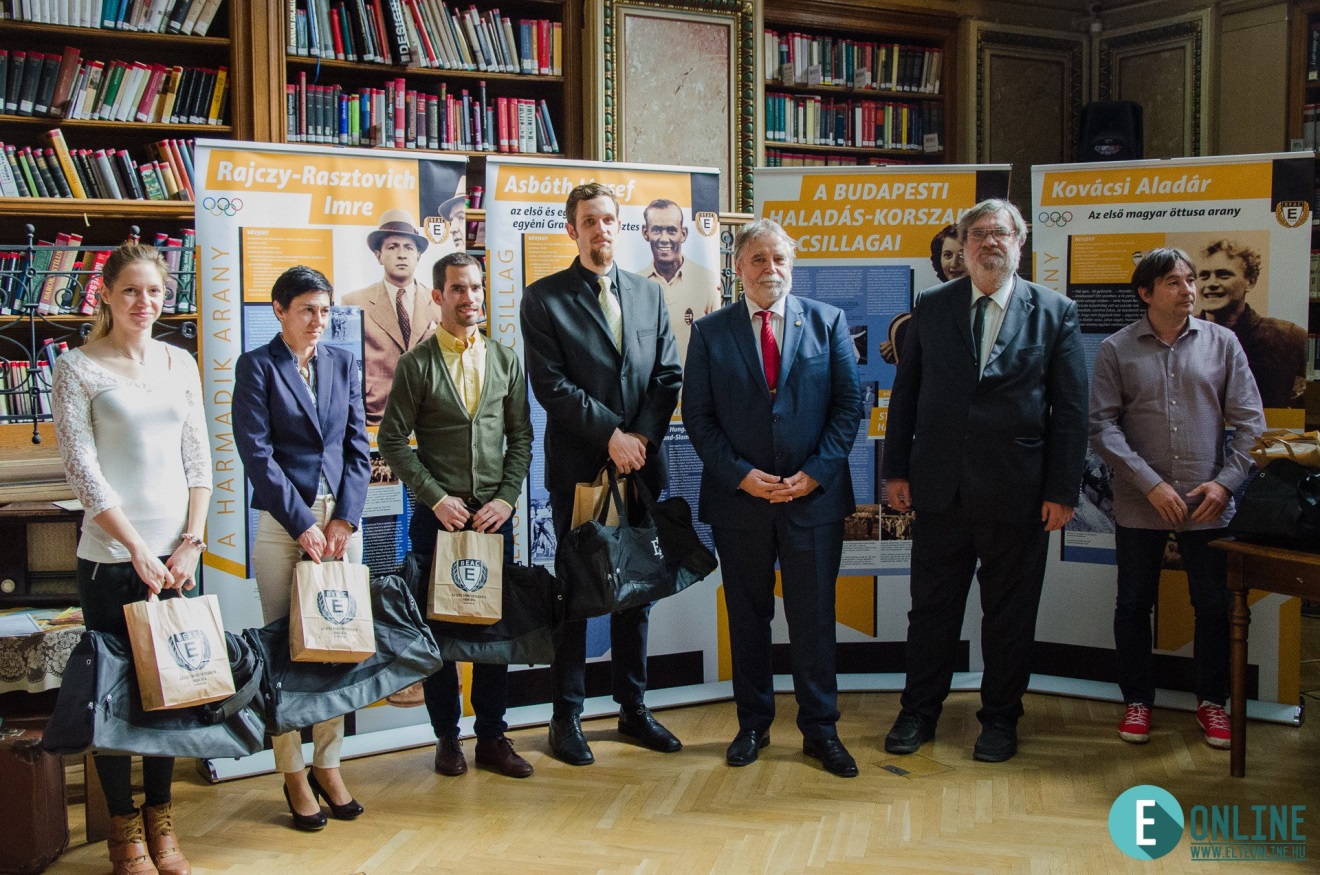 Saját rendezvények, programok
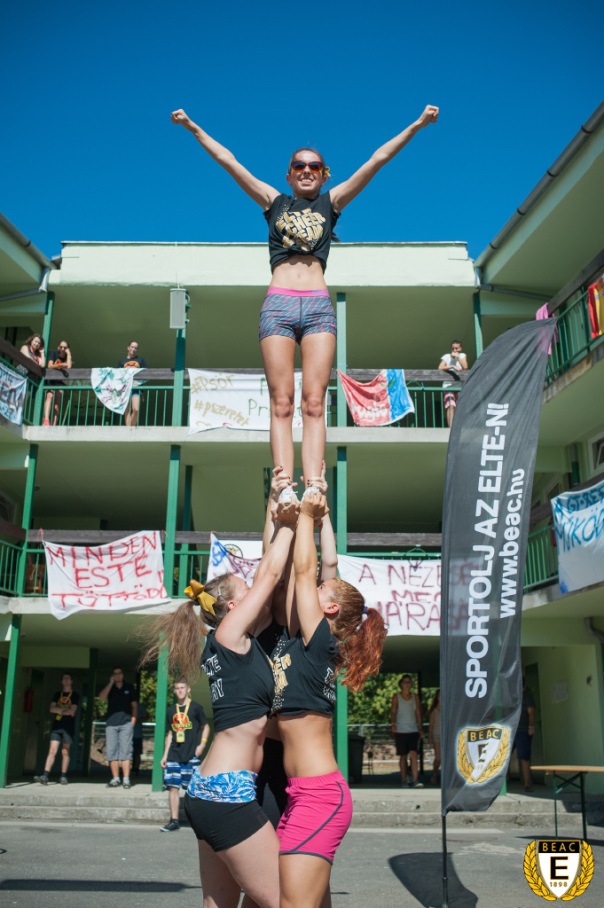 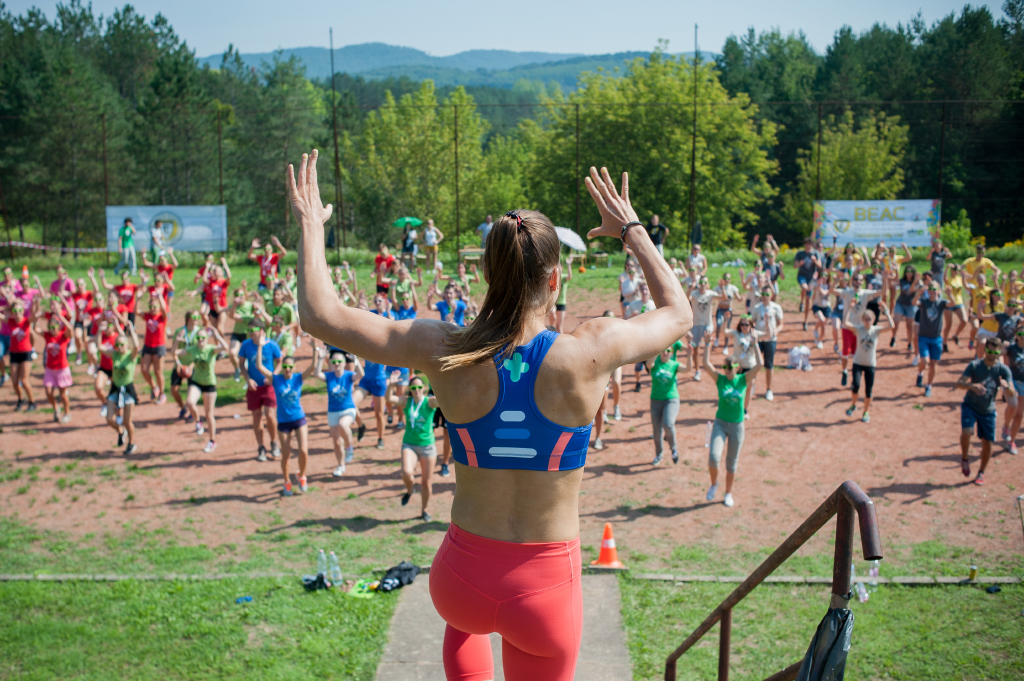 Saját rendezvények, programok
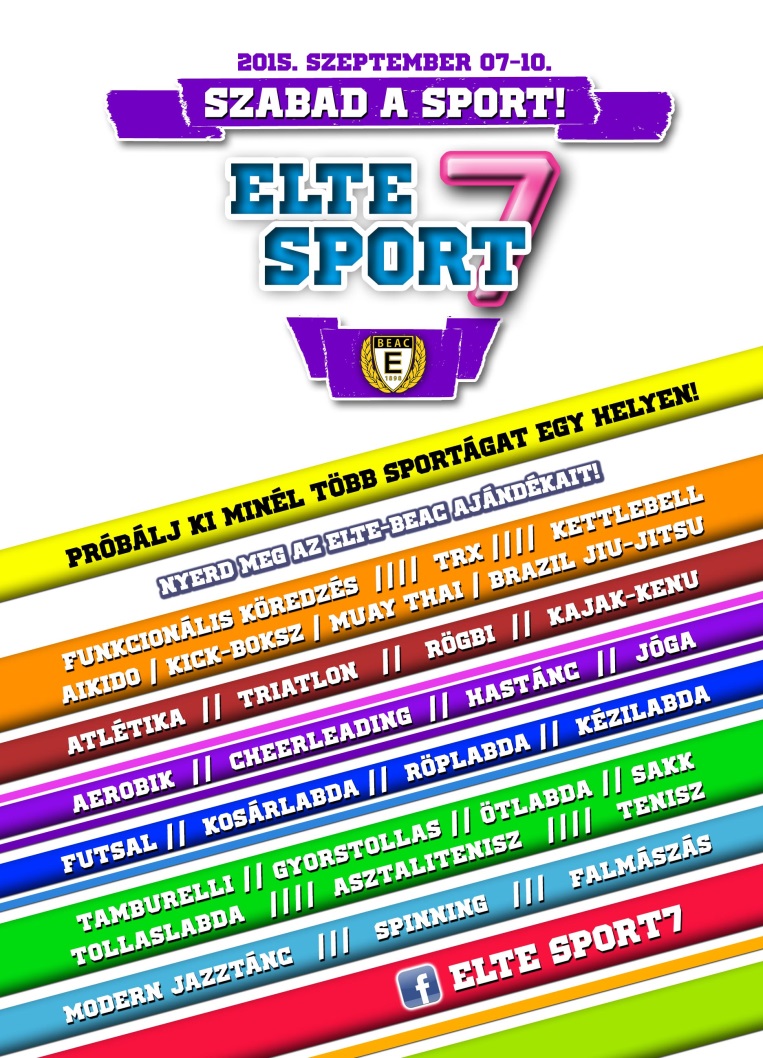 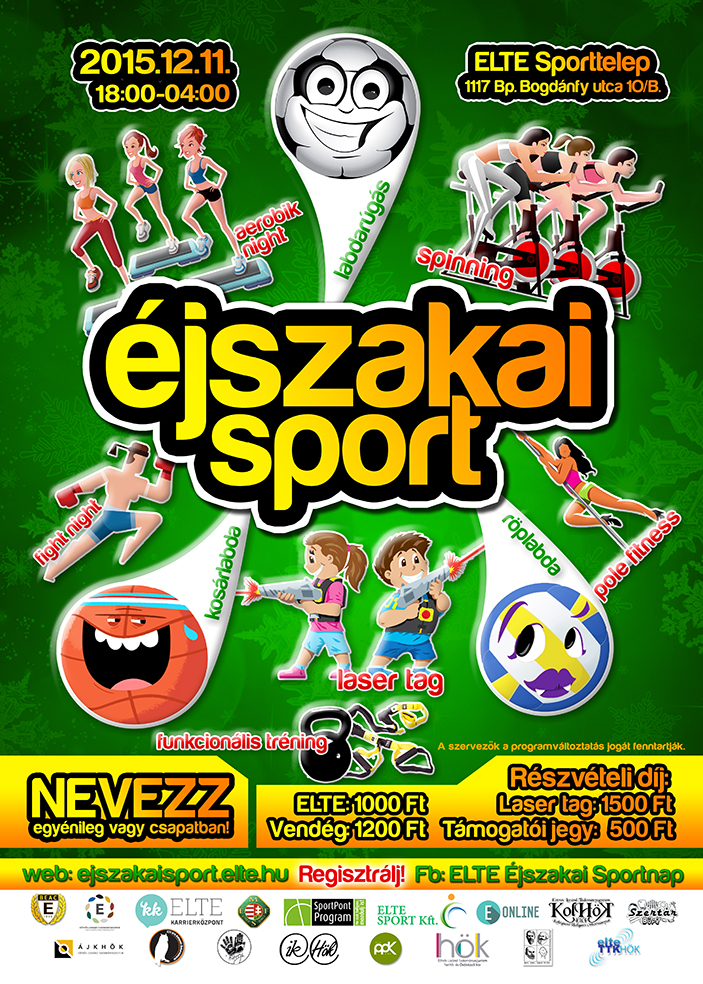 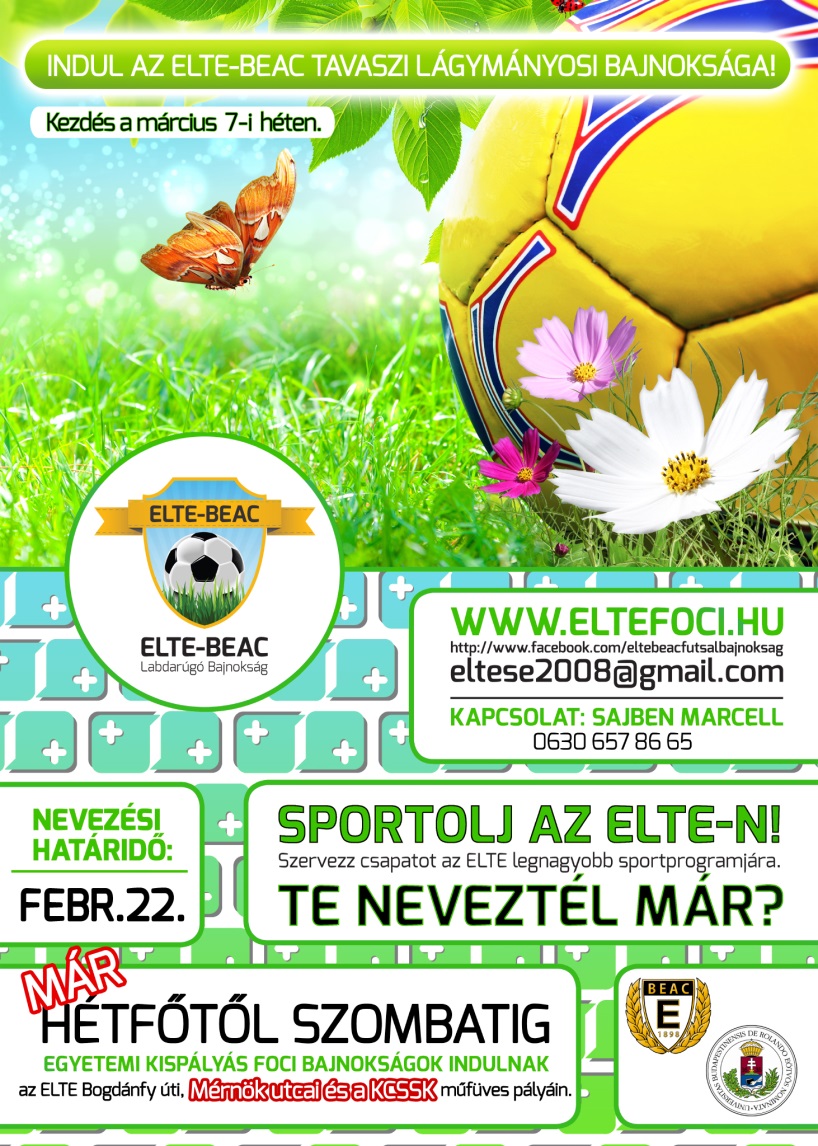 Sajátrendezvények, programok
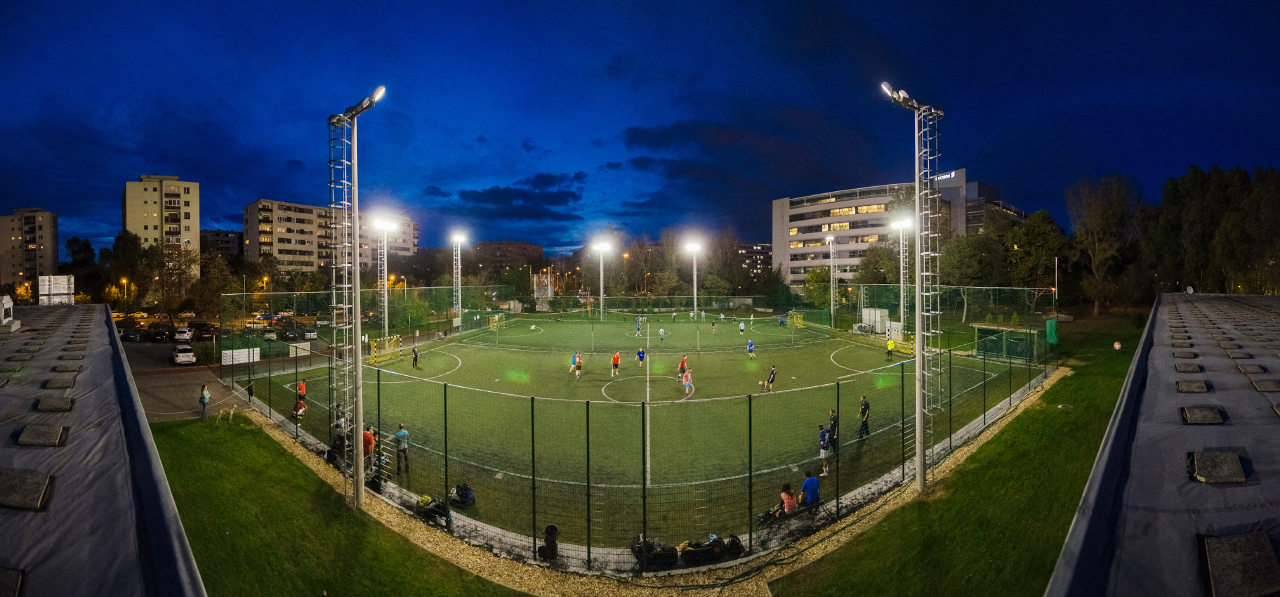 Saját rendezvények, programok
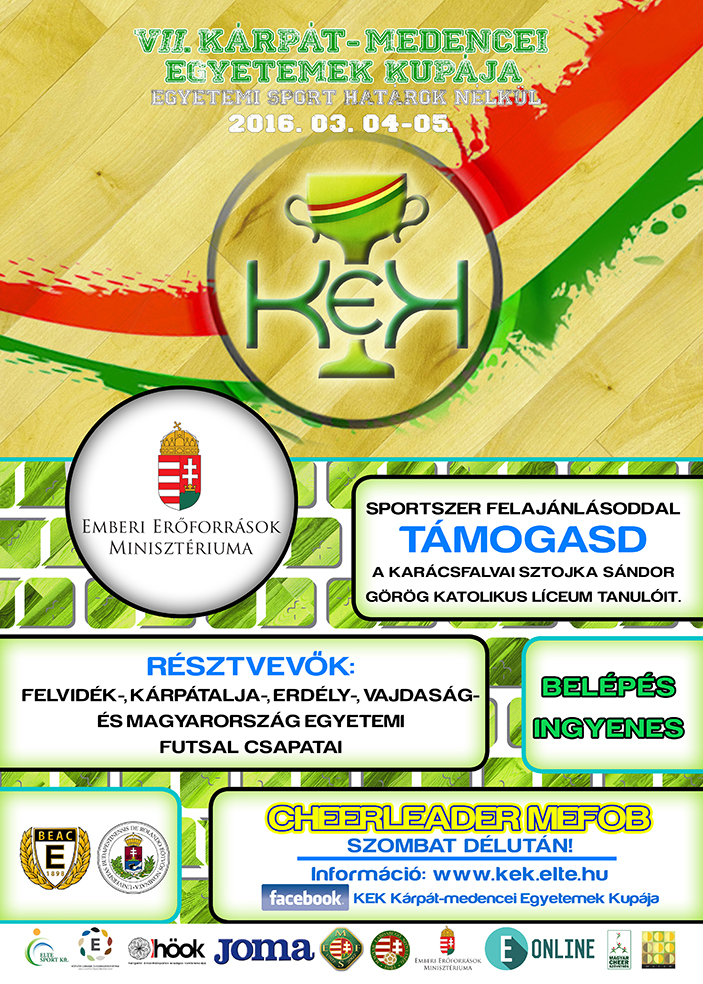 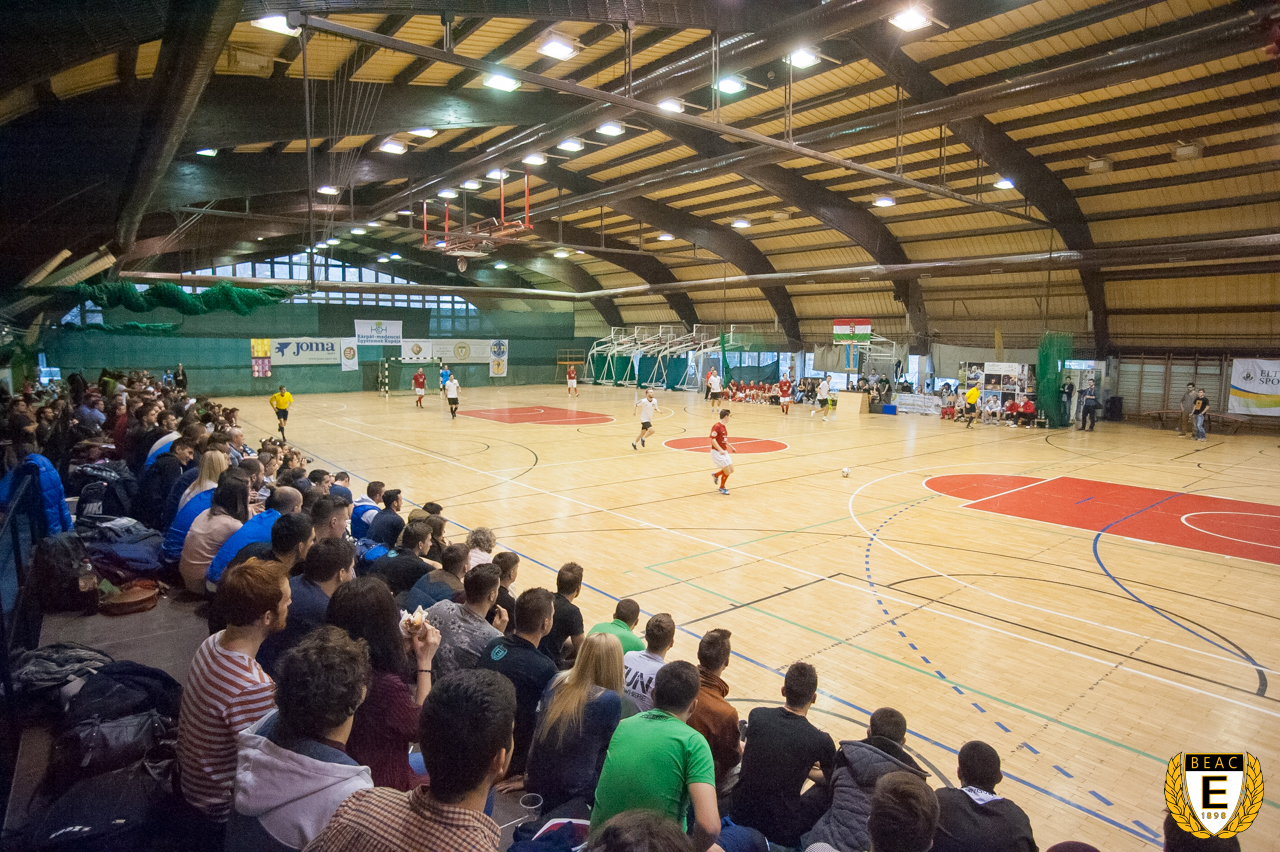 Saját rendezvények, programok
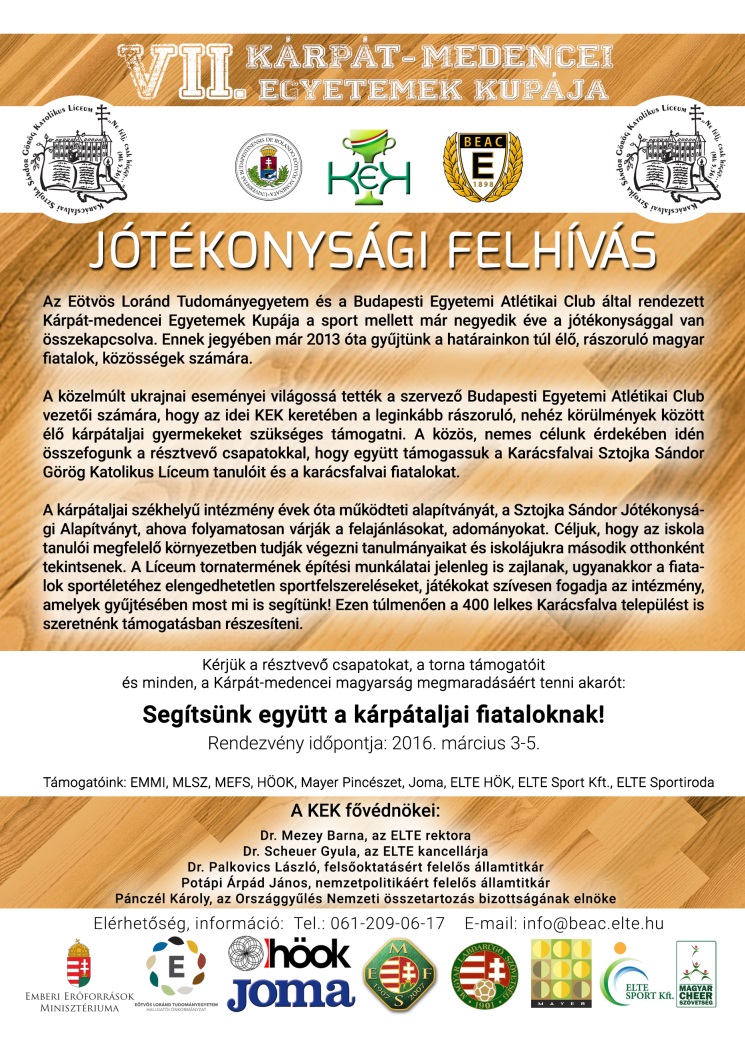 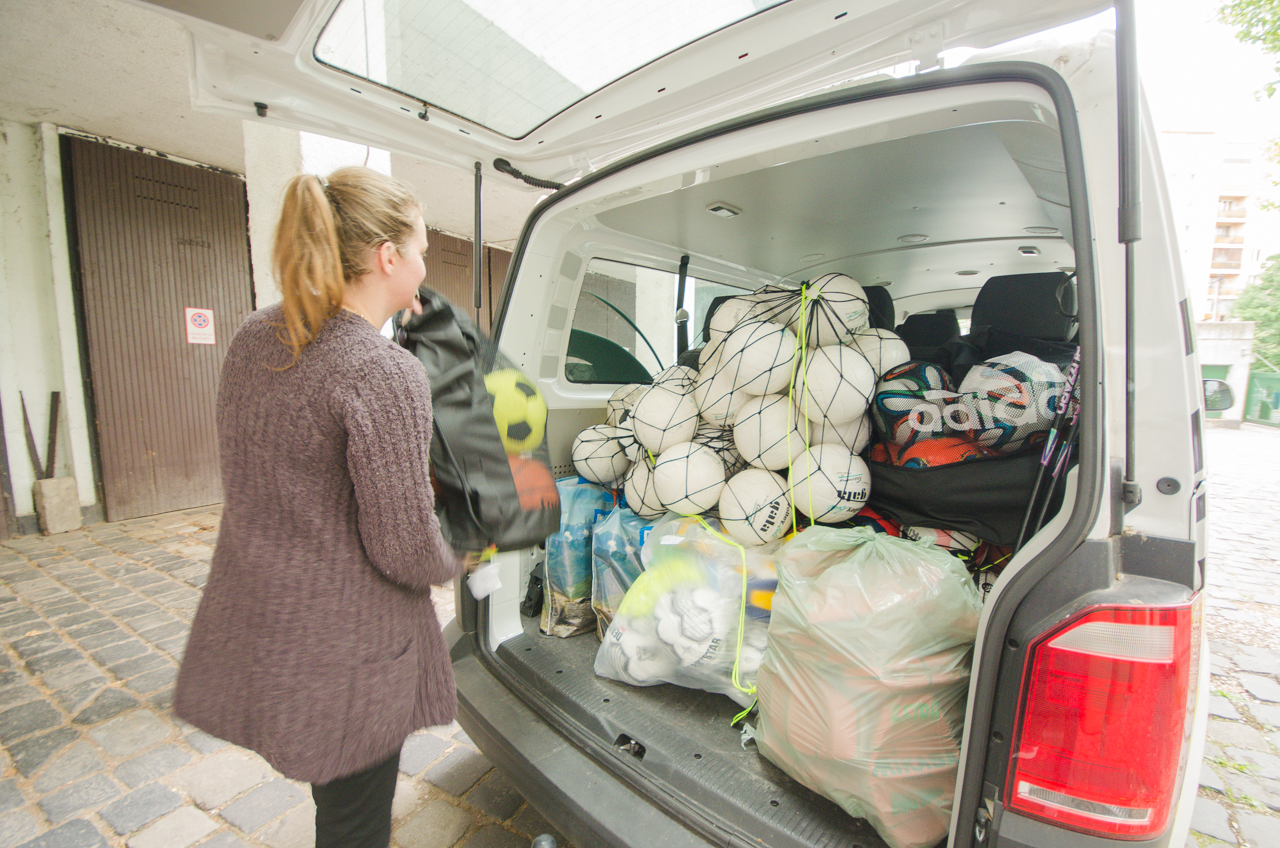 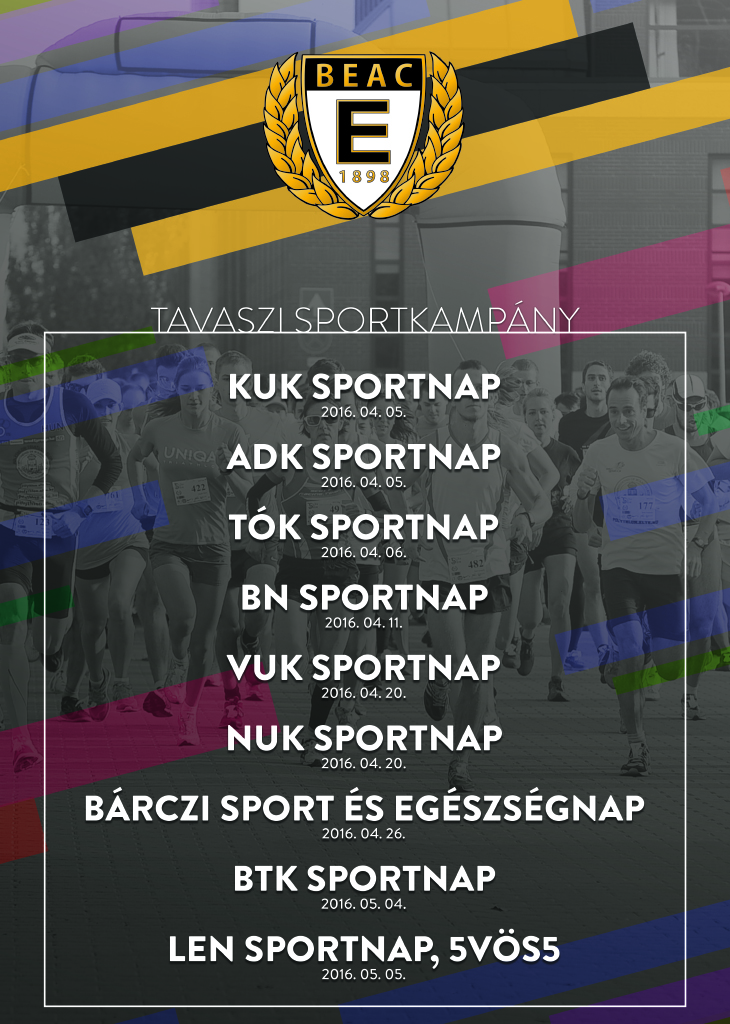 Sajátrendezvények, programok
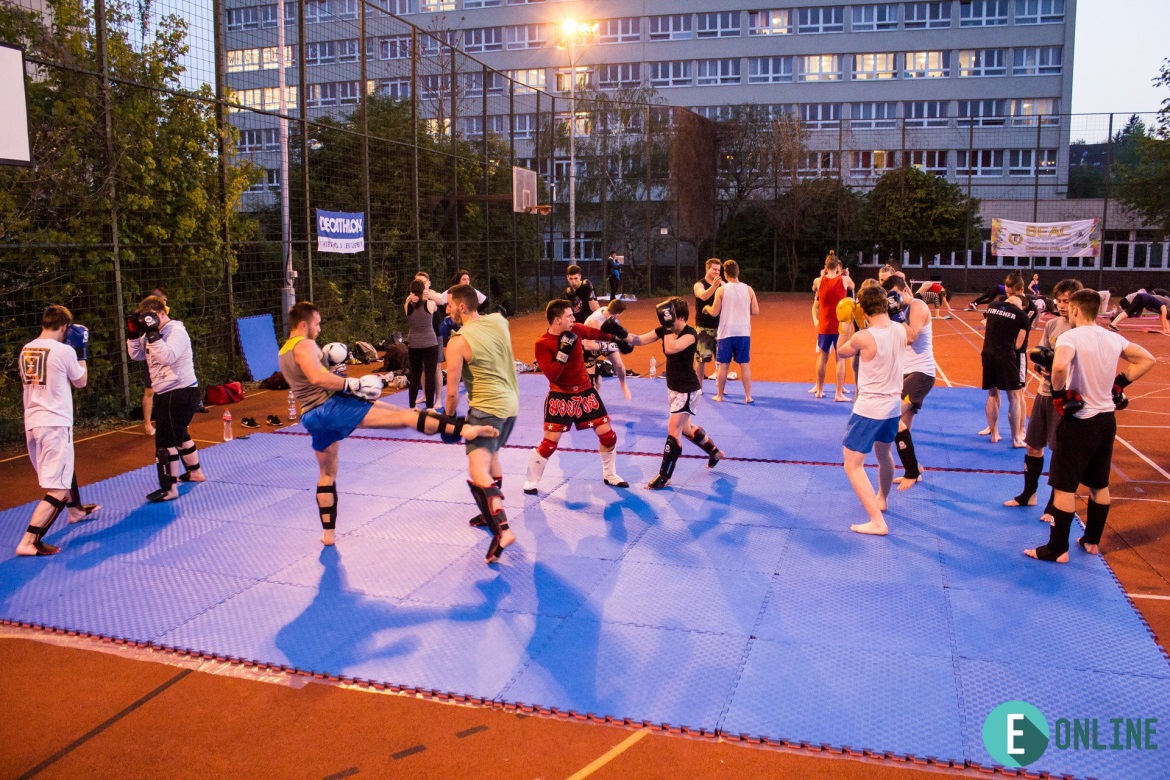 Saját rendezvények, programok
Aerobik edzések
Több mint 600 fő résztvevő
15 edző
10 helyszín
legnagyobb sportolási lehetőség az egyetemen
új eszközök
Aerobik+ Program
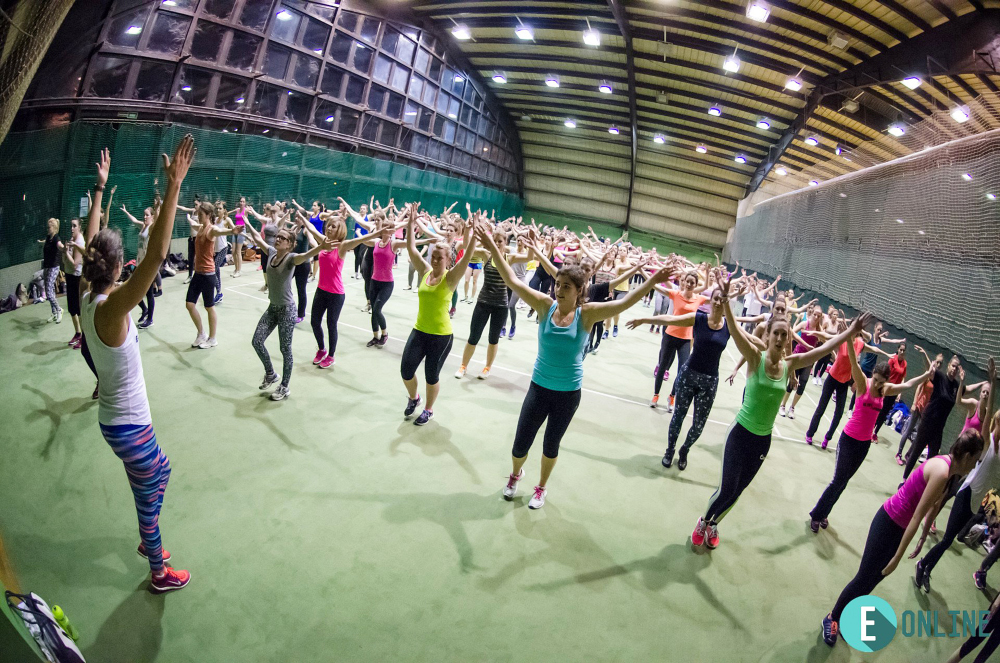 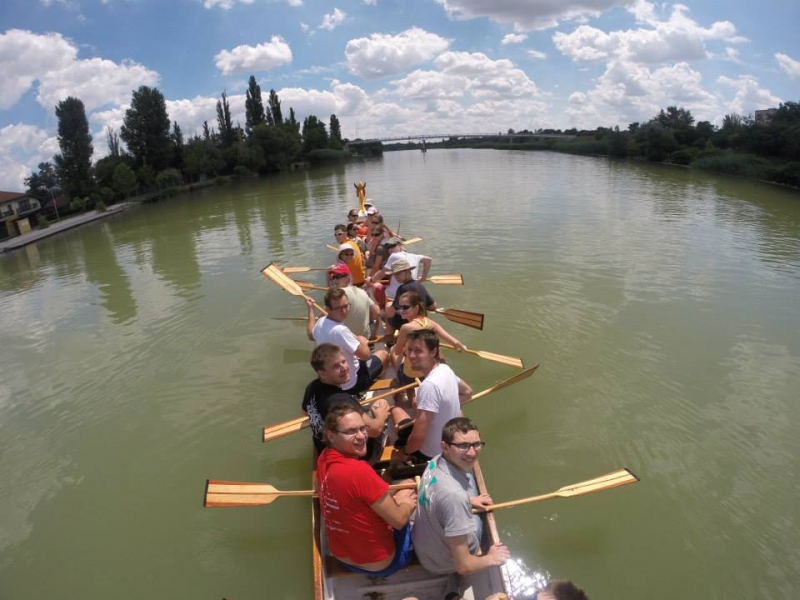 Sajátrendezvények, programok
Egyre népszerűbb a BEAC Sportpályázat
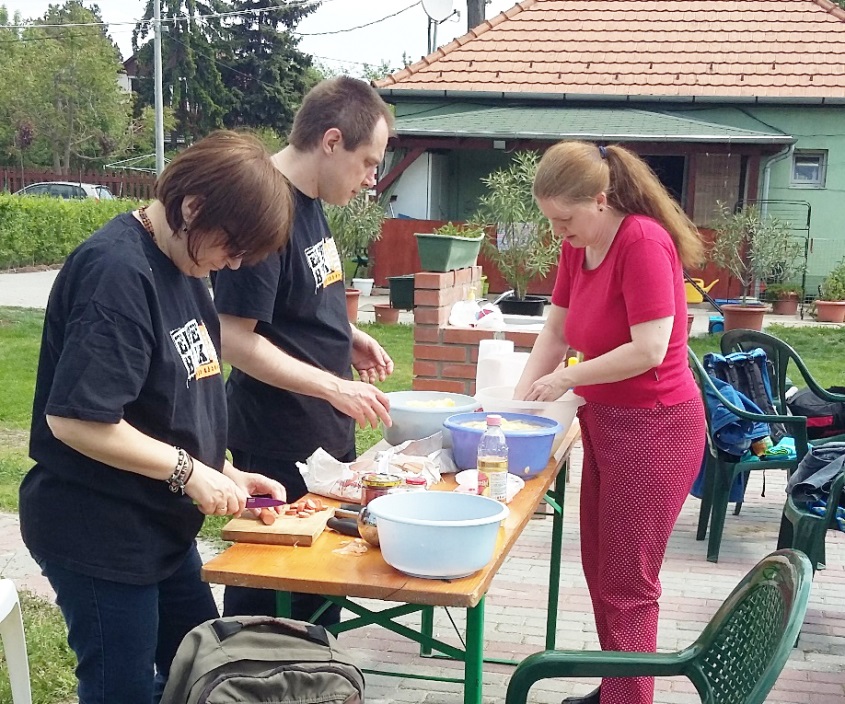 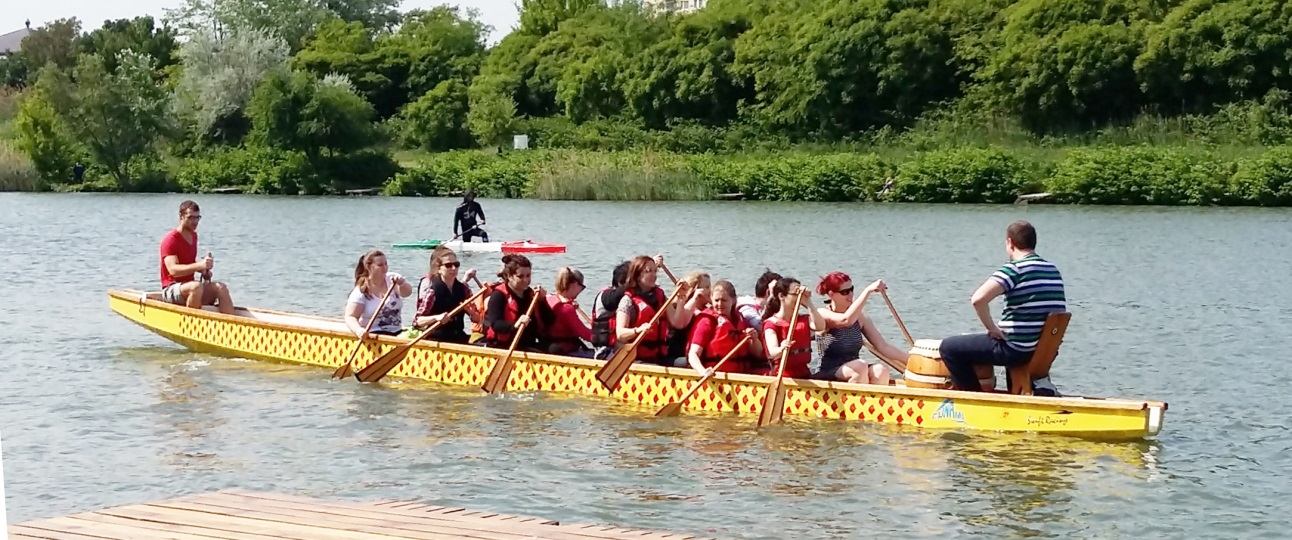 Saját rendezvények, programok
VI. Alumni-kupa (ELTE Alumni Alapítvány, HSZK)
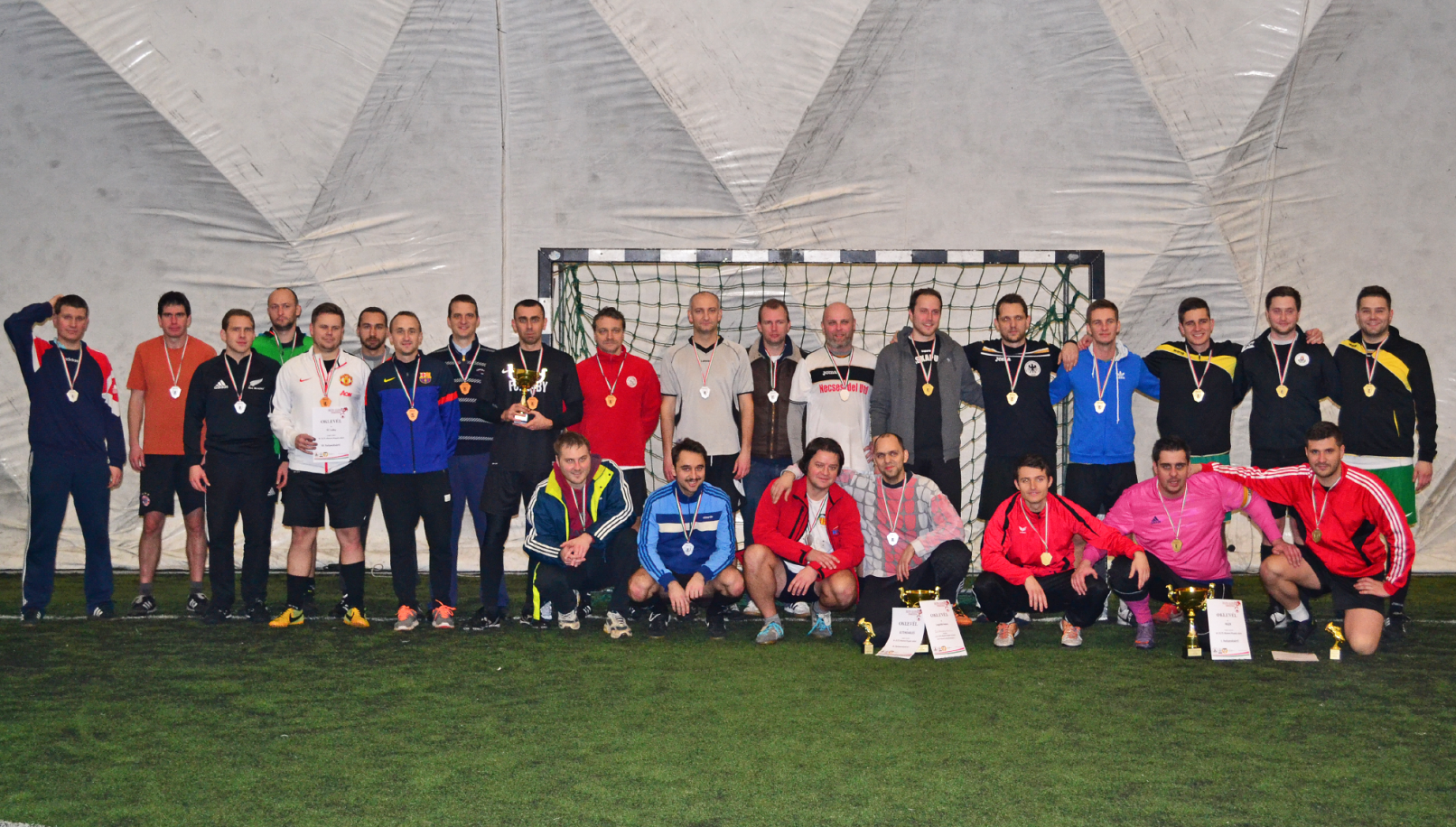 Saját rendezvények, programok
Orientation Days – Sportnap külföldi hallgatók számára
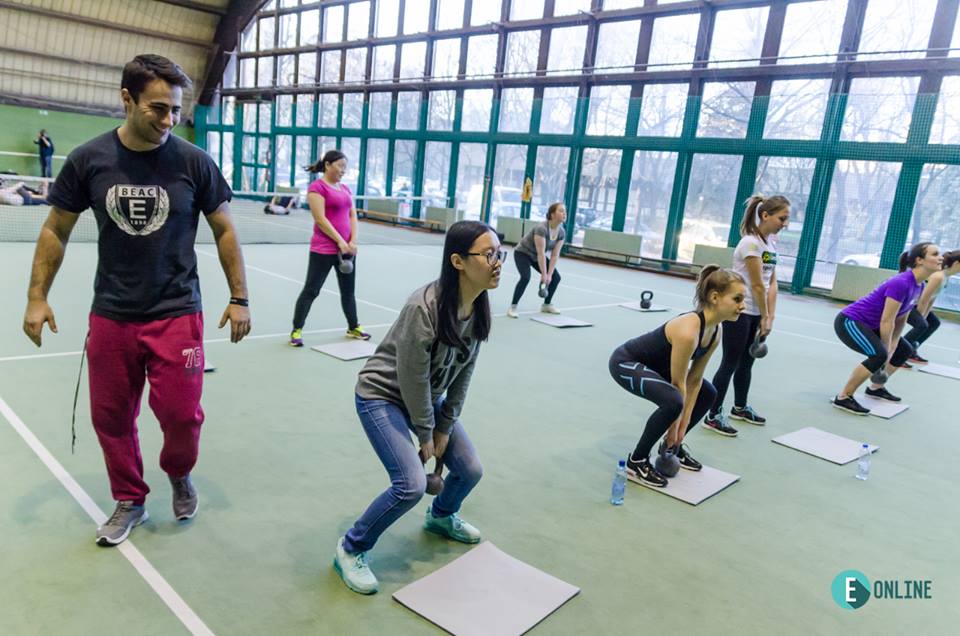 Saját rendezvények, programok
Hazai rendezésű MEFOB-ok: cheerleading, futsal, sakk, tollas
MEFOB részvételek szervezése (együttműködésben a MEFS-sel)
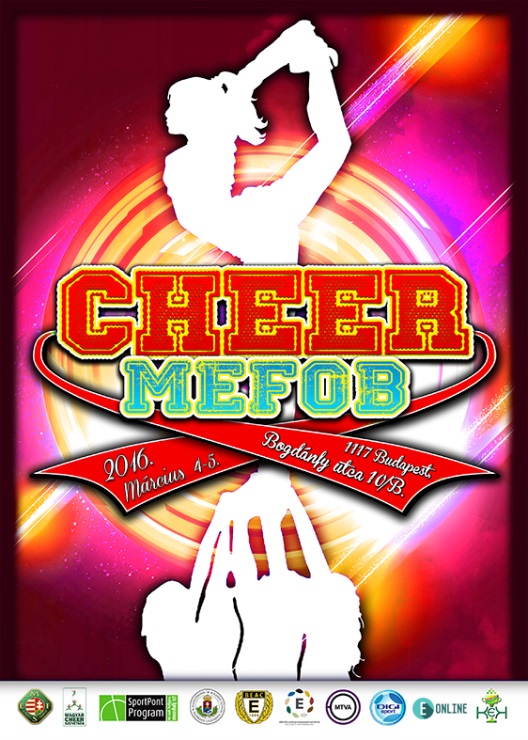 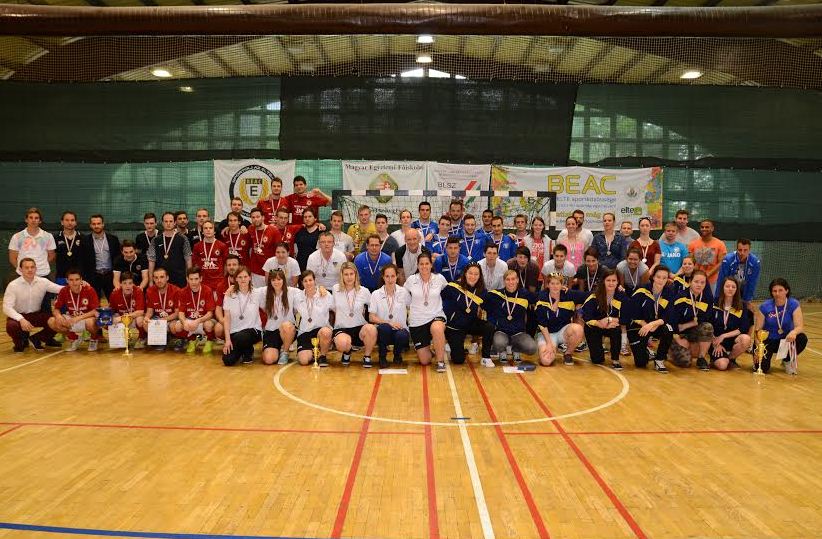 Általános testnevelés órák szervezéseaz elte ppk esi-vel szoros kapcsolatban
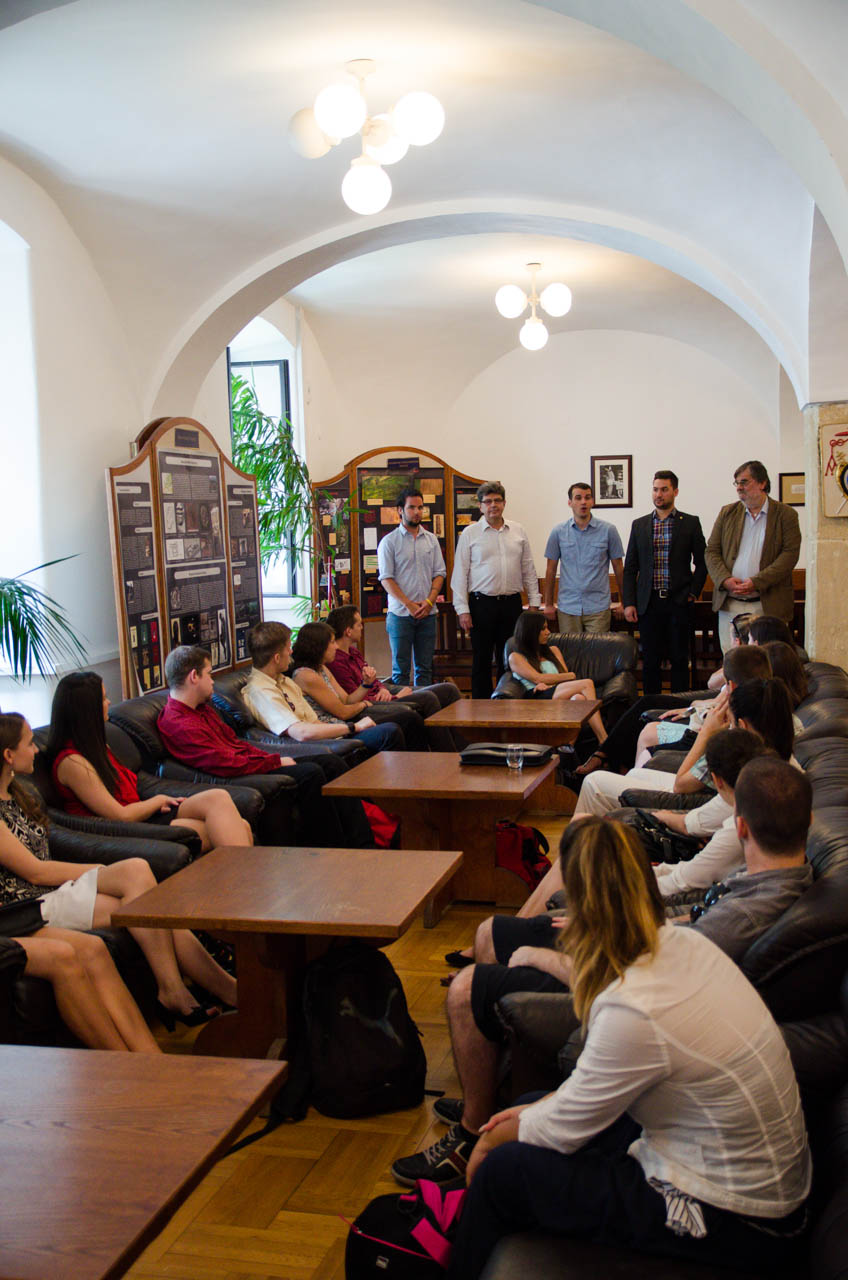 34 sportösztöndíjas hallgatóaz ELTE HÖK támogatásával
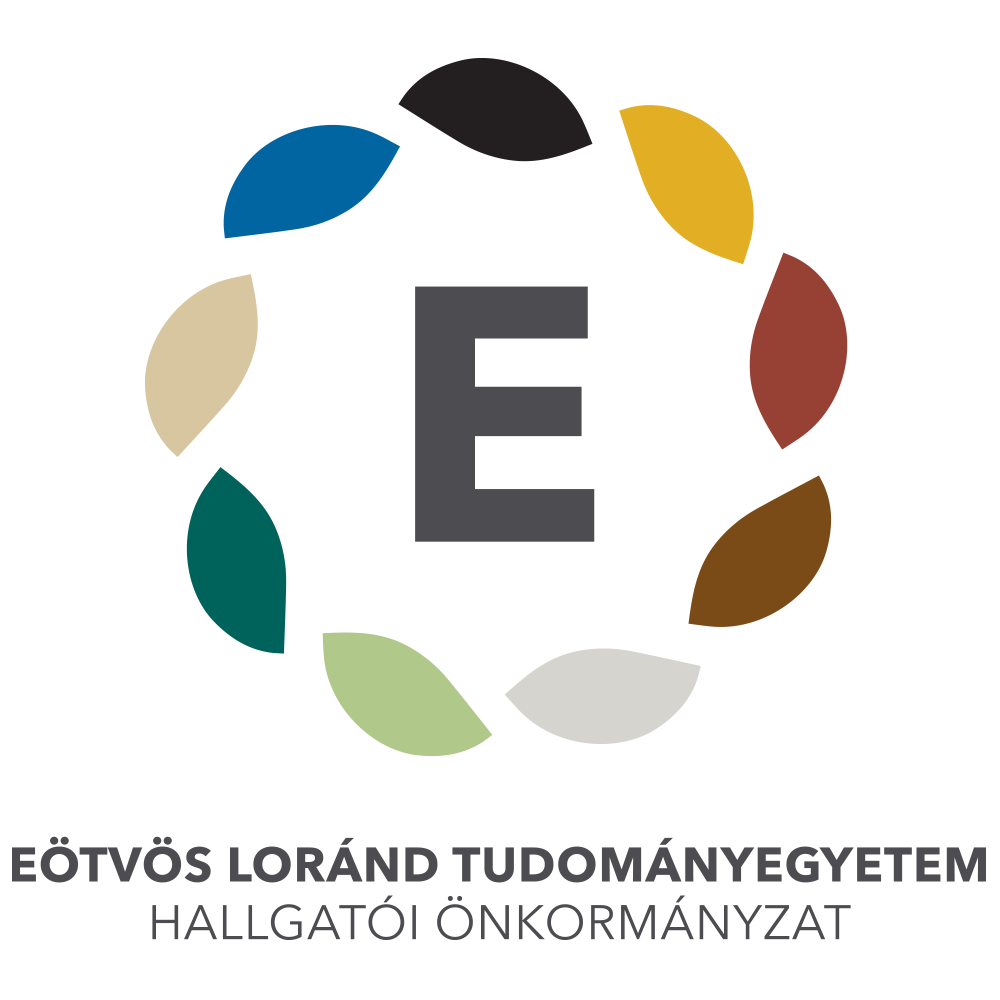